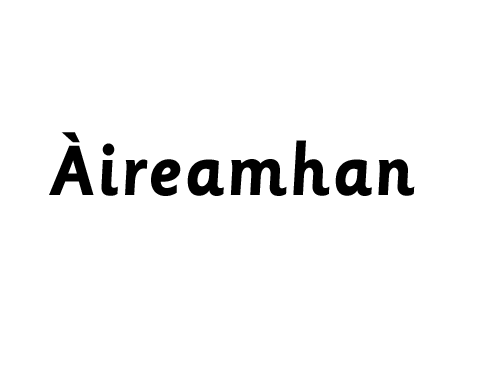 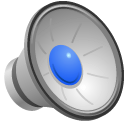 [Speaker Notes: Numbers]
1
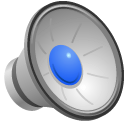 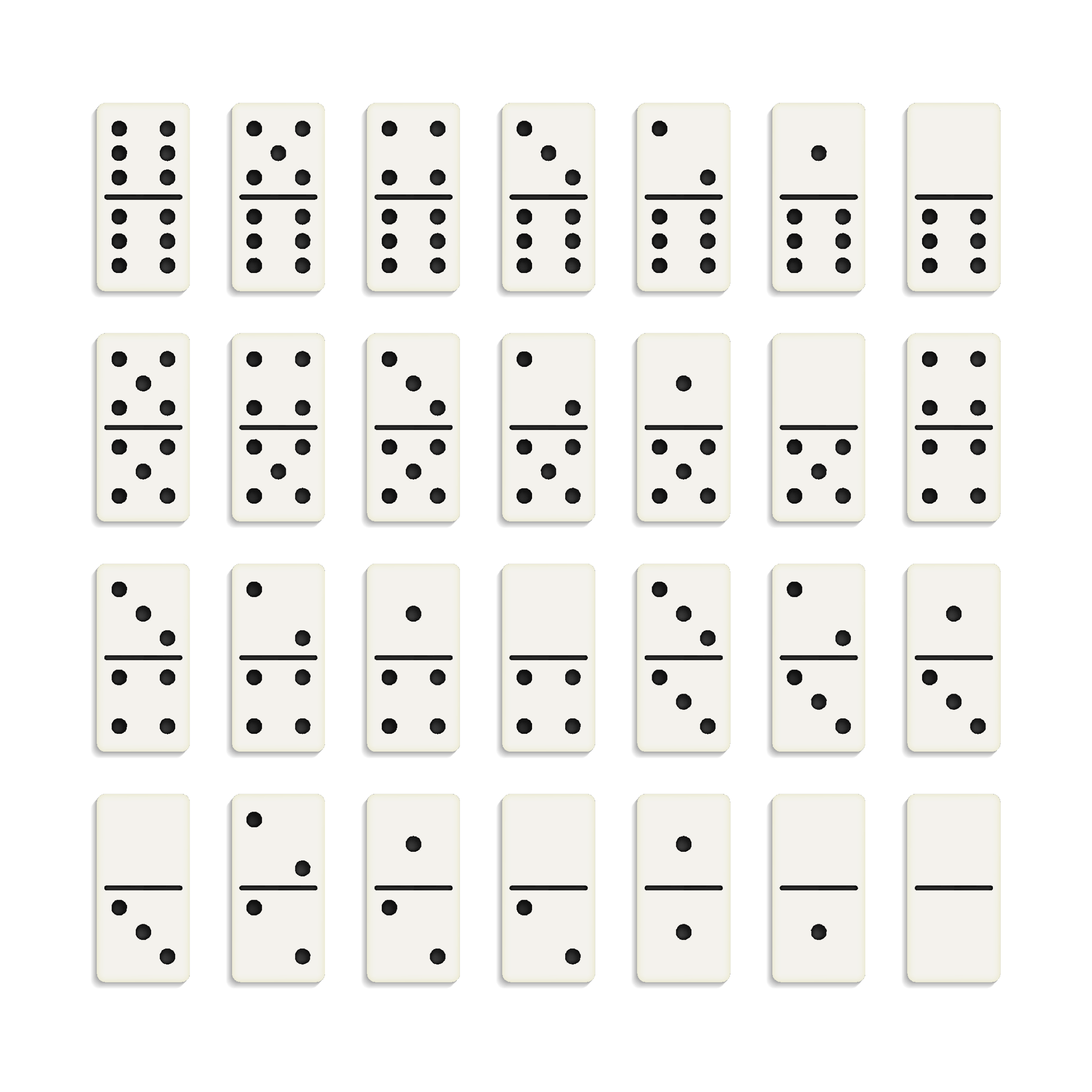 1
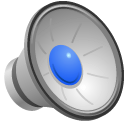 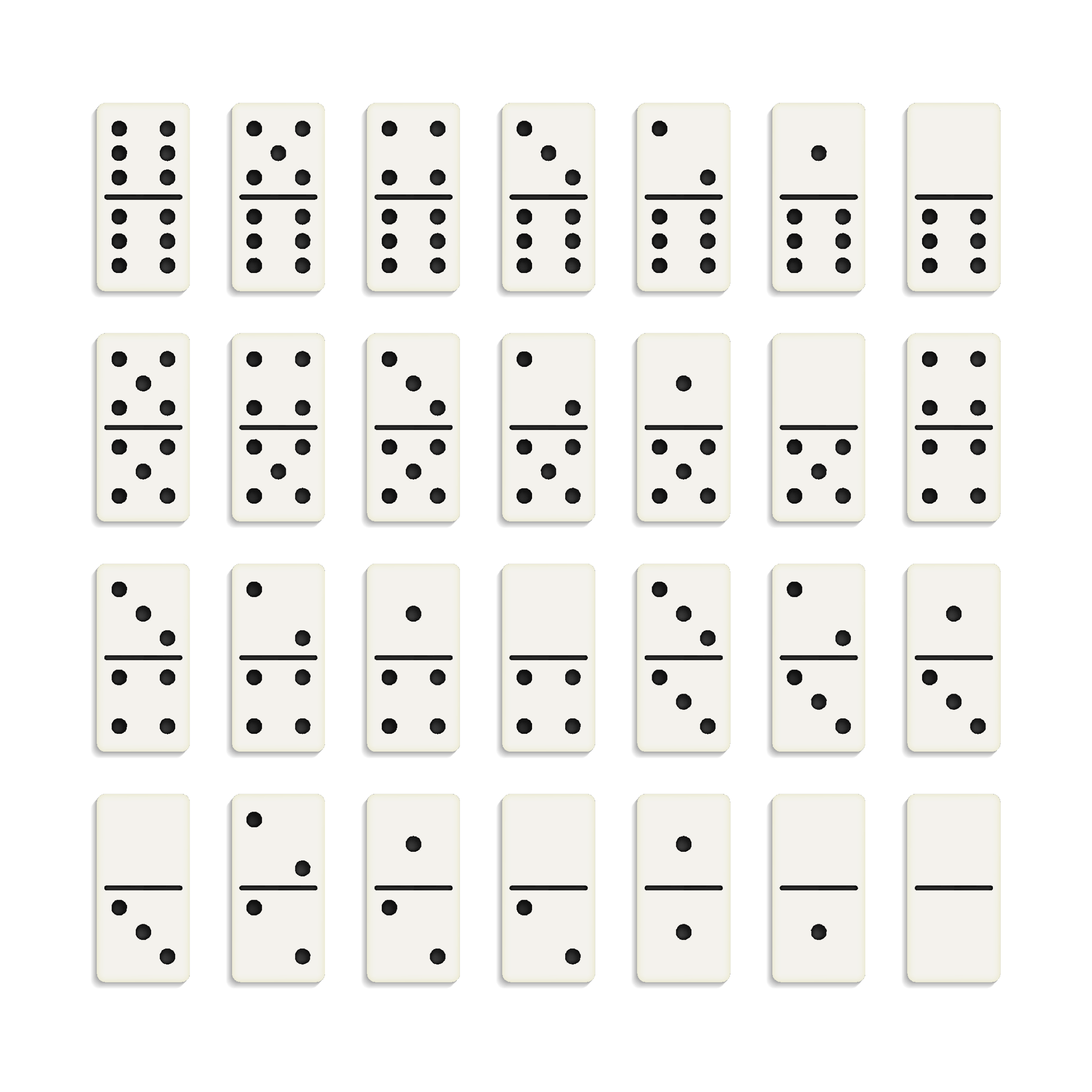 1
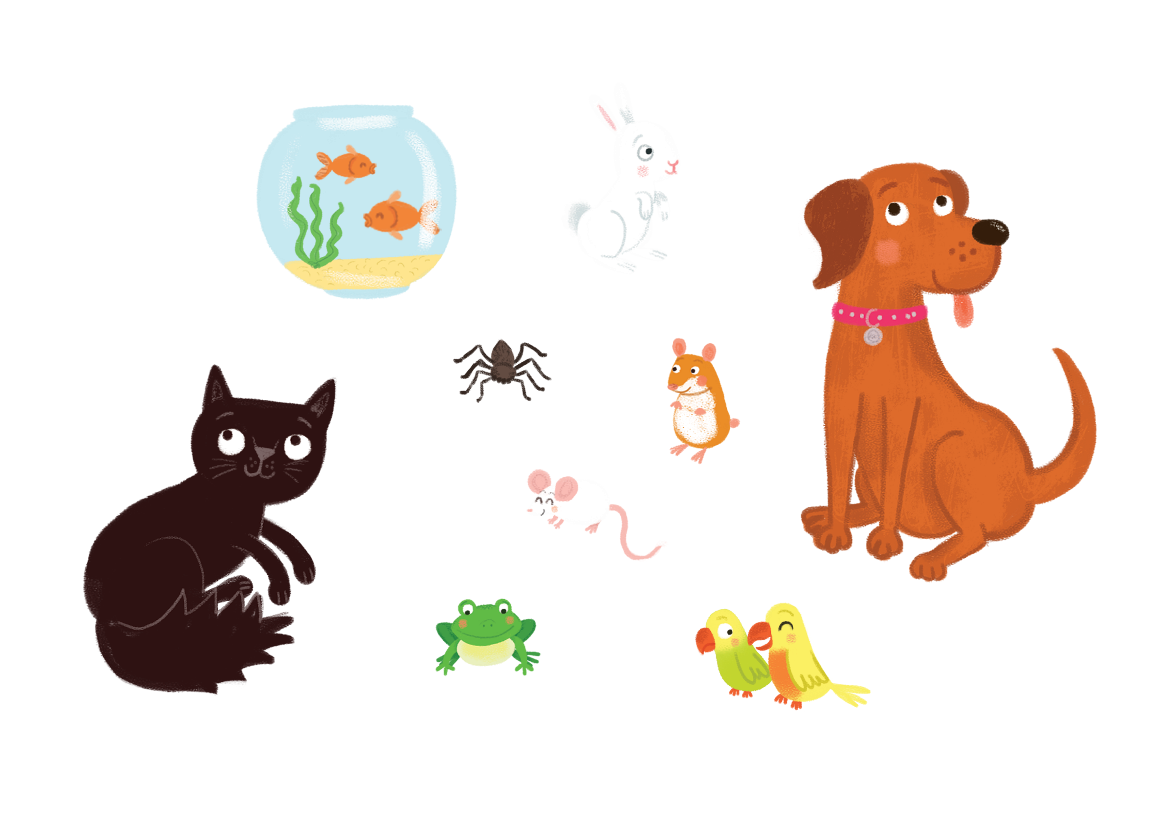 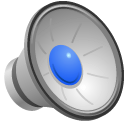 2
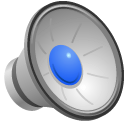 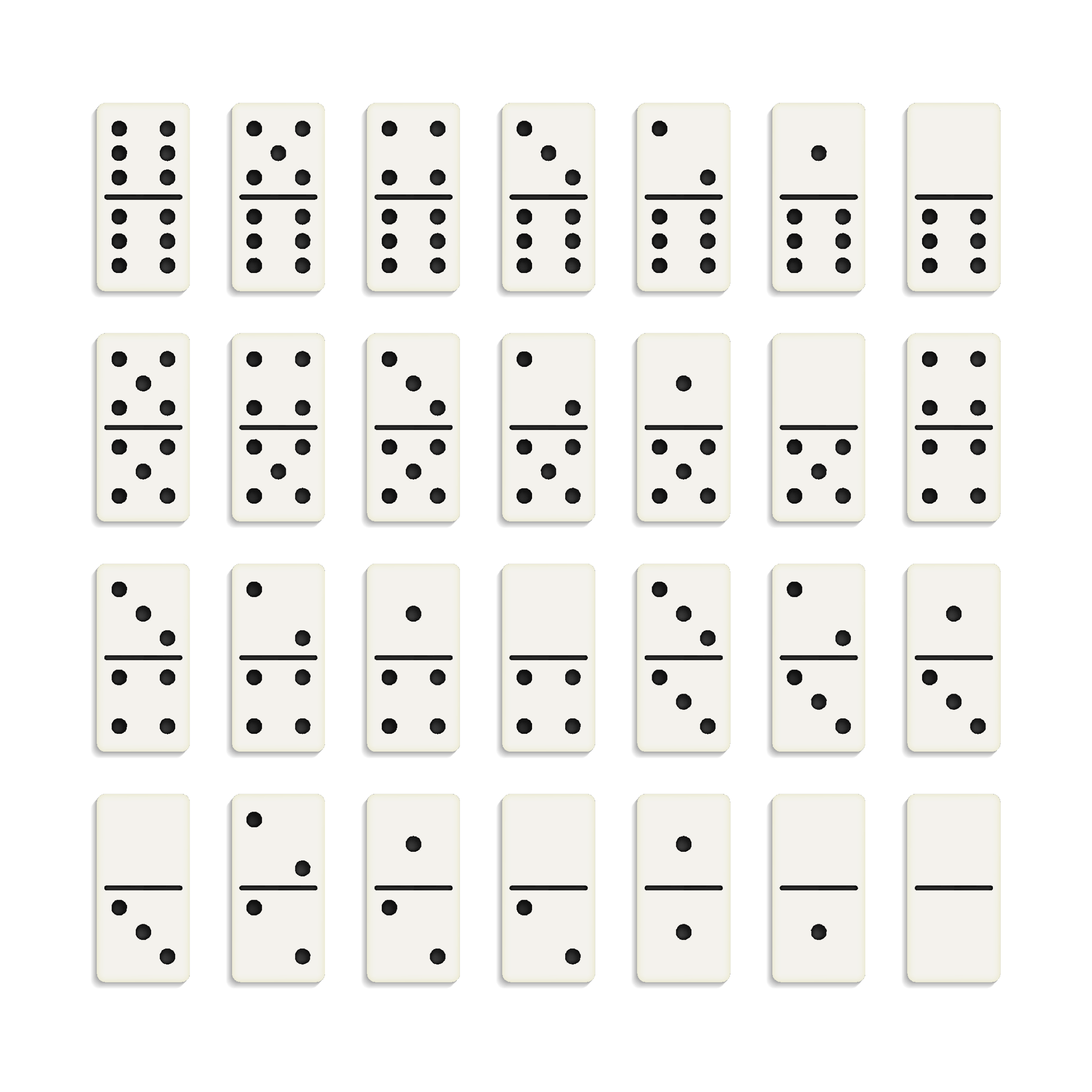 2
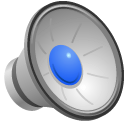 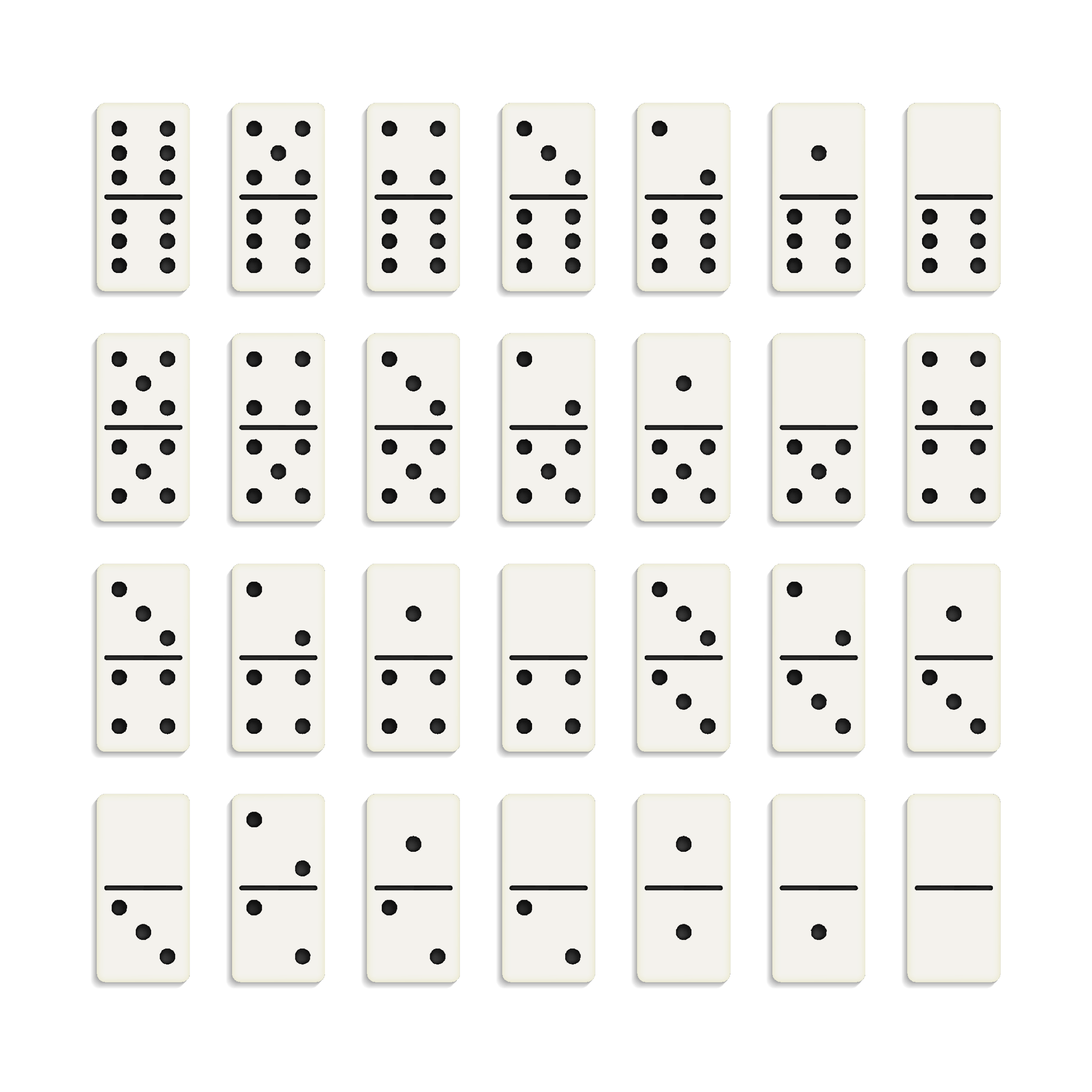 2
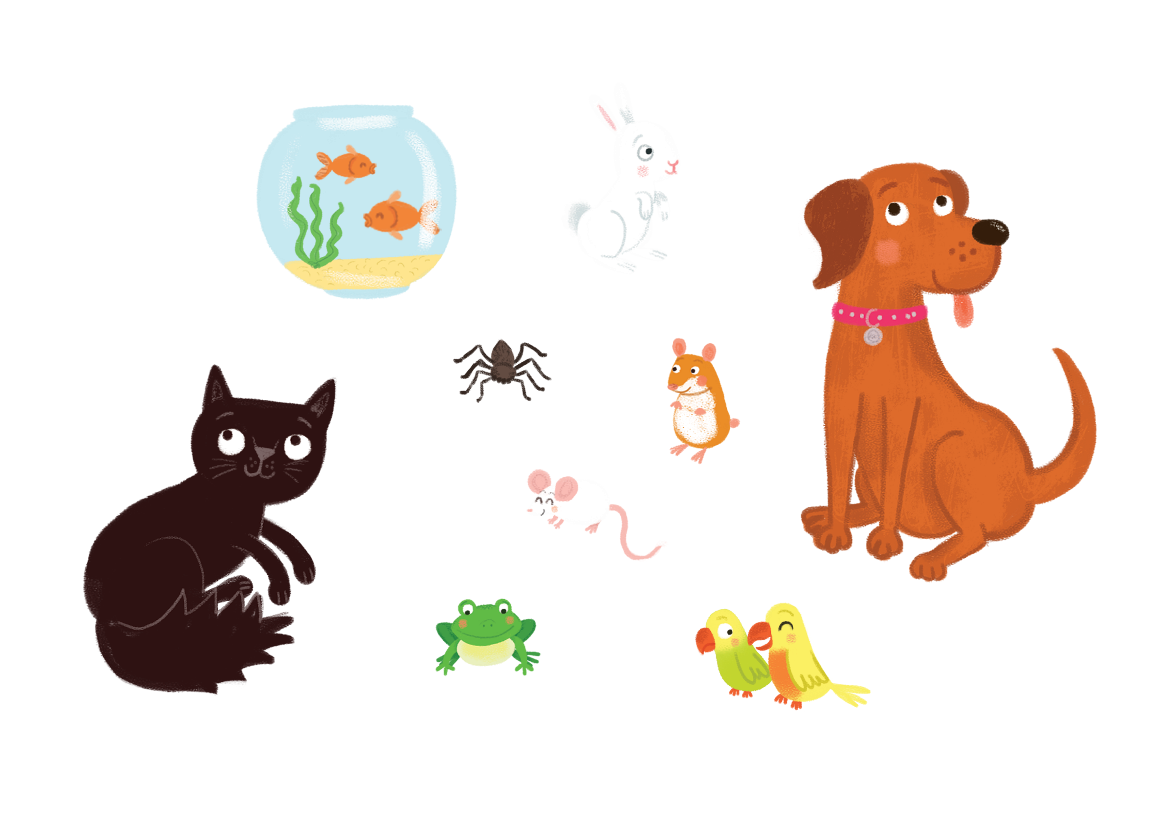 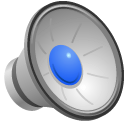 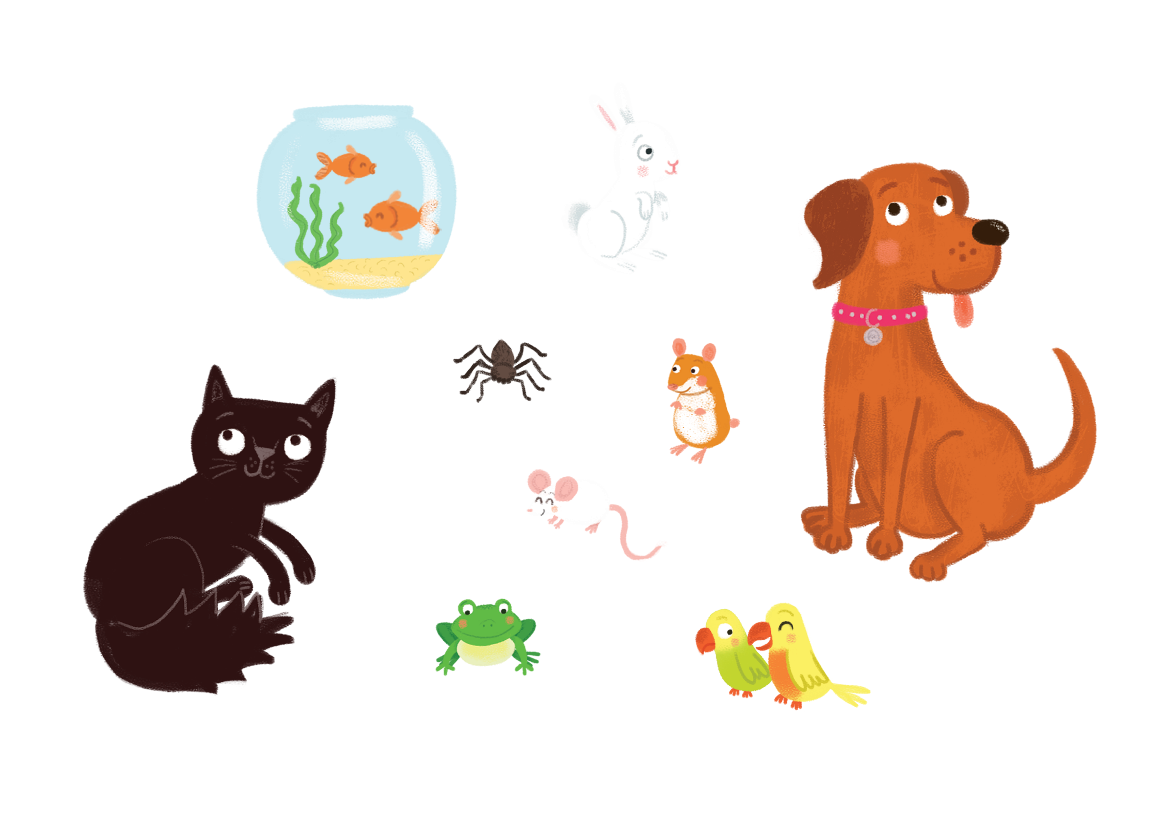 3
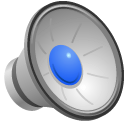 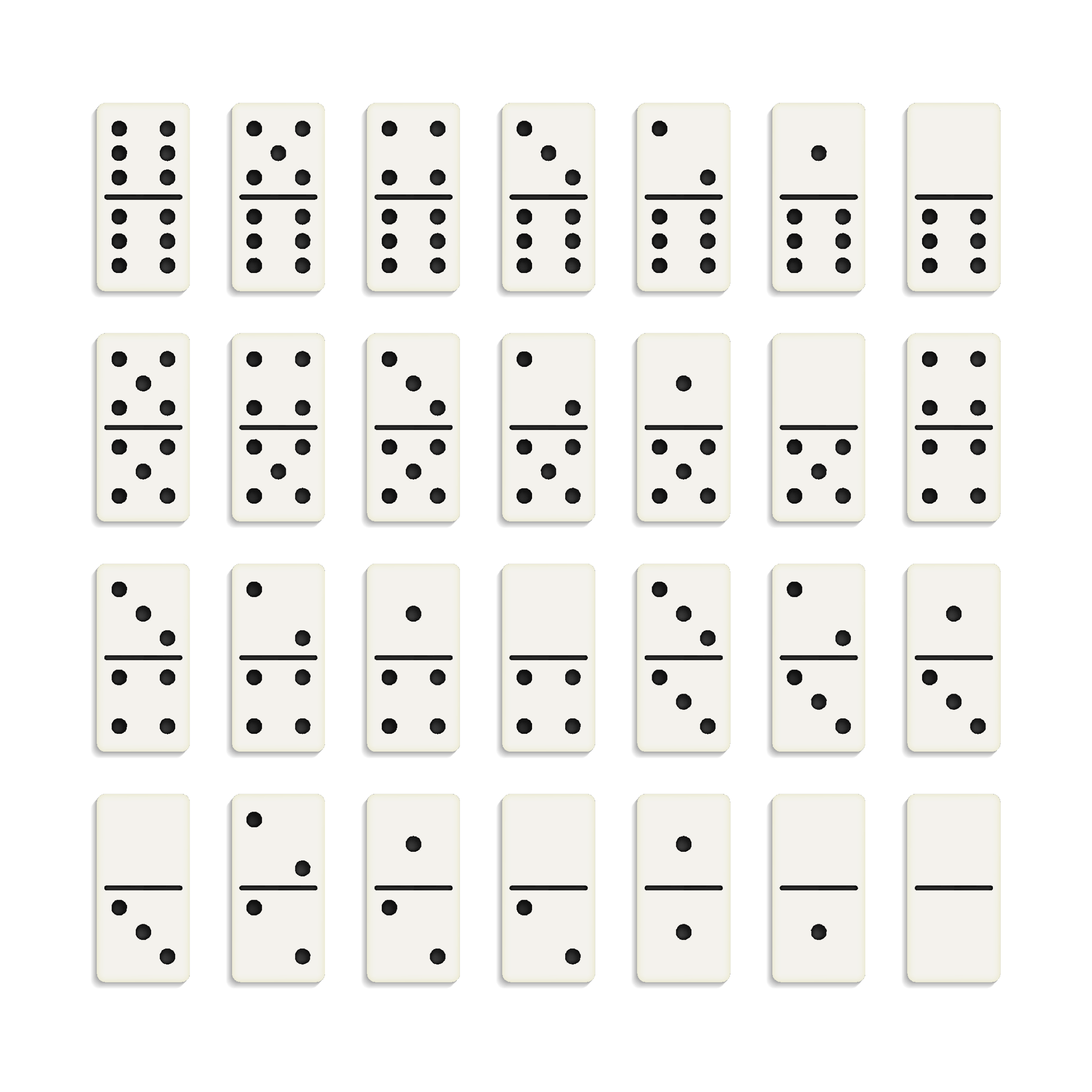 3
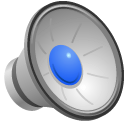 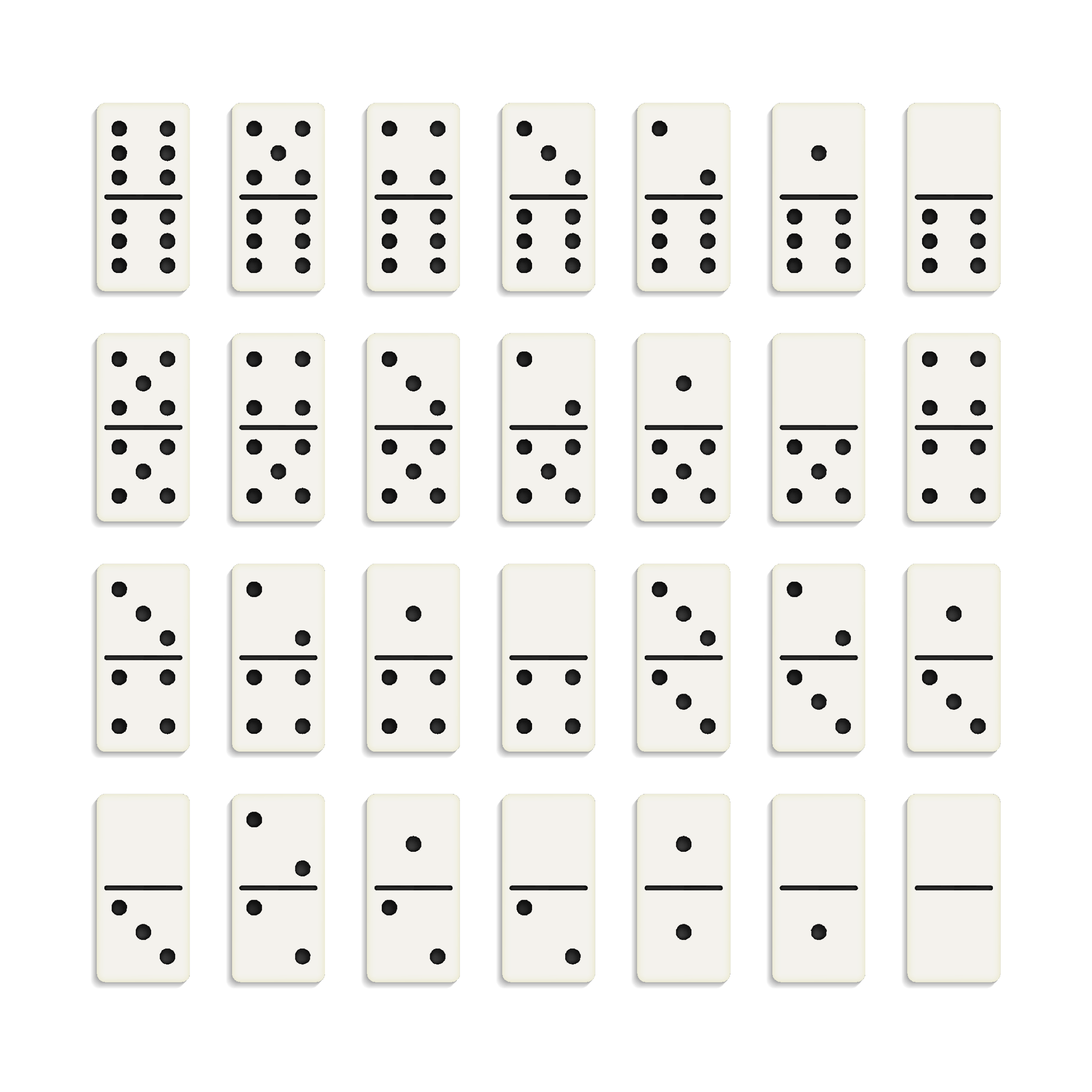 3
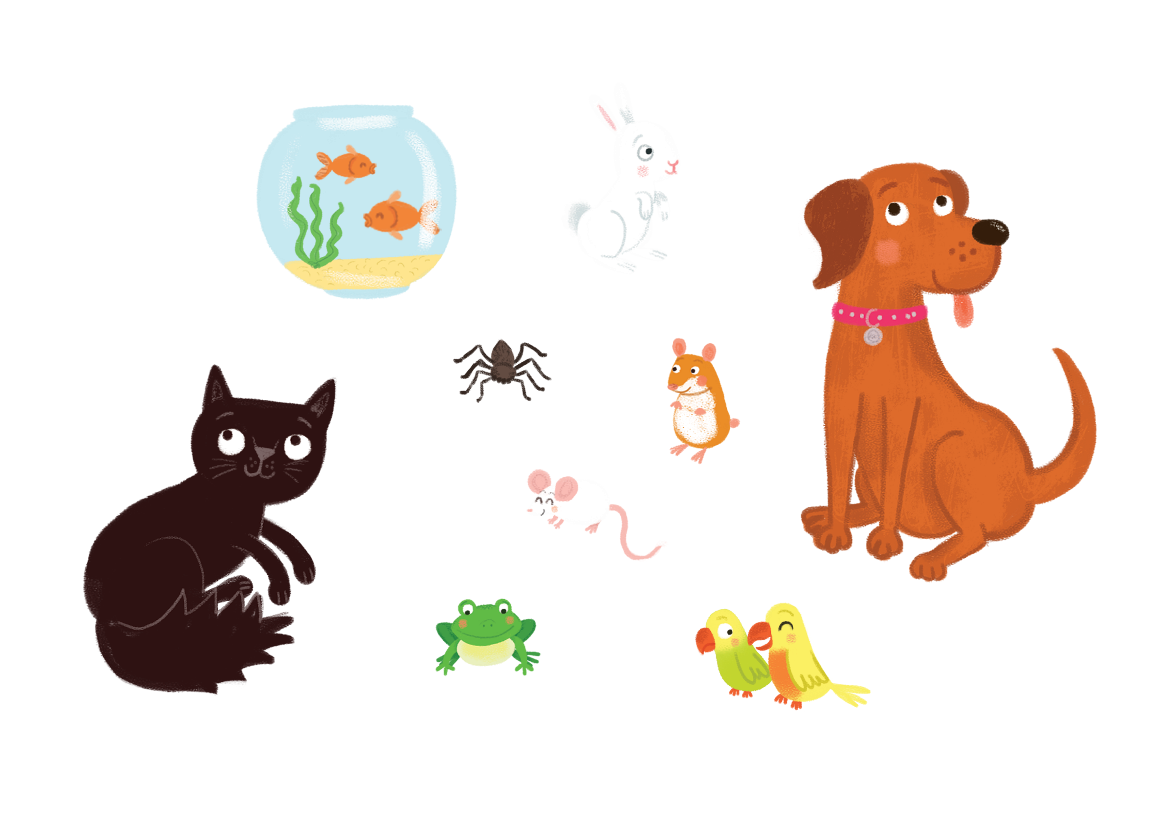 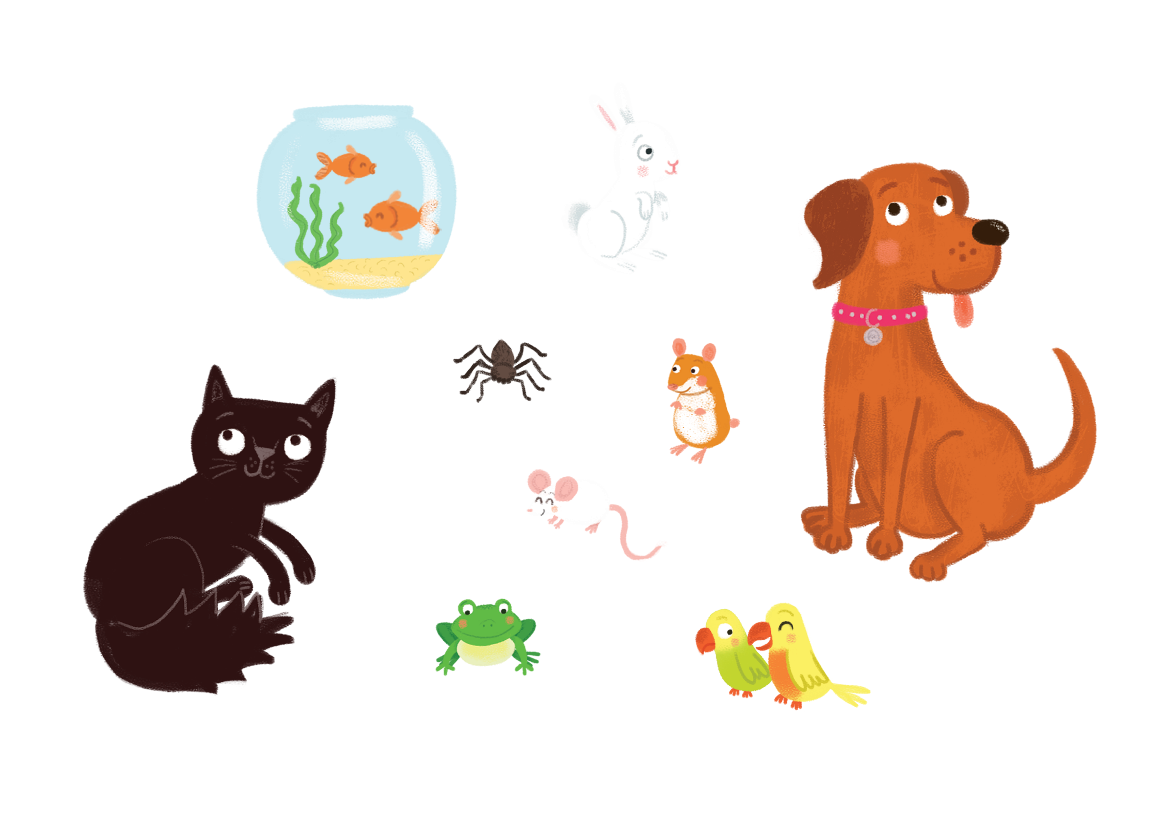 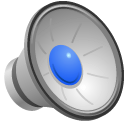 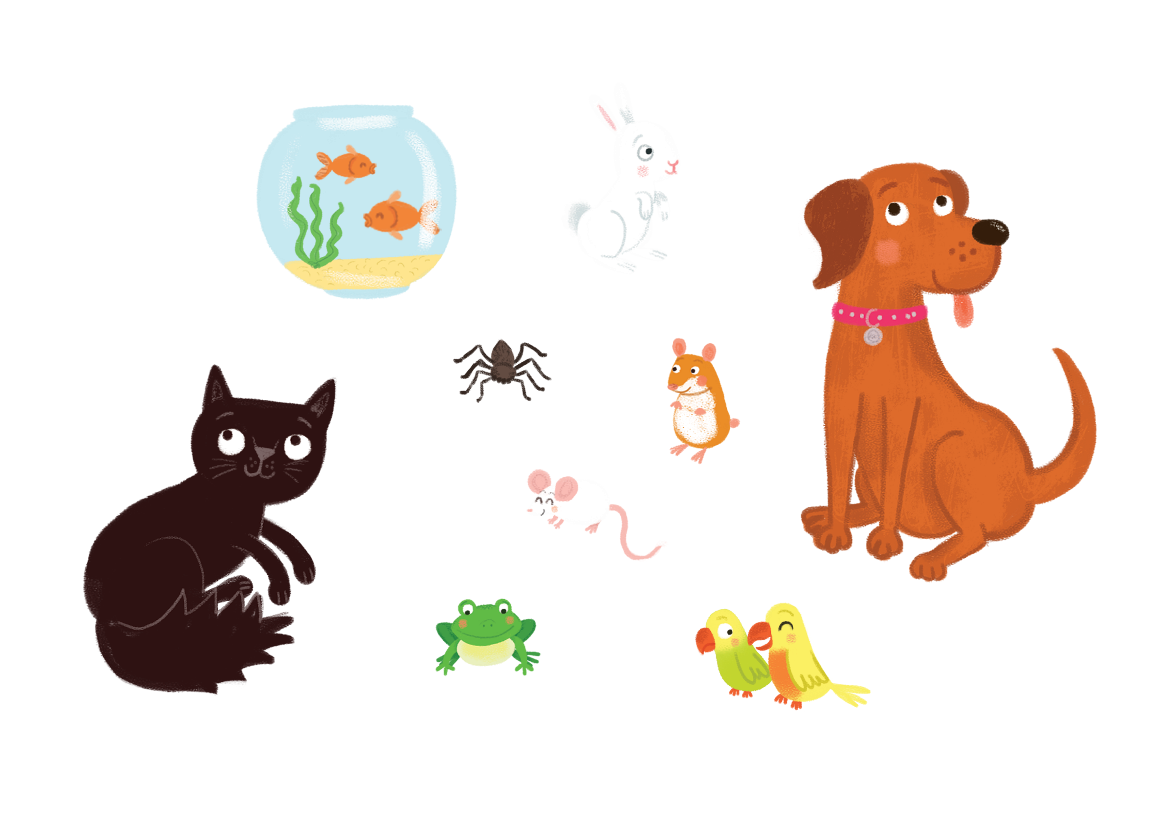 4
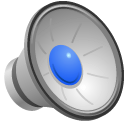 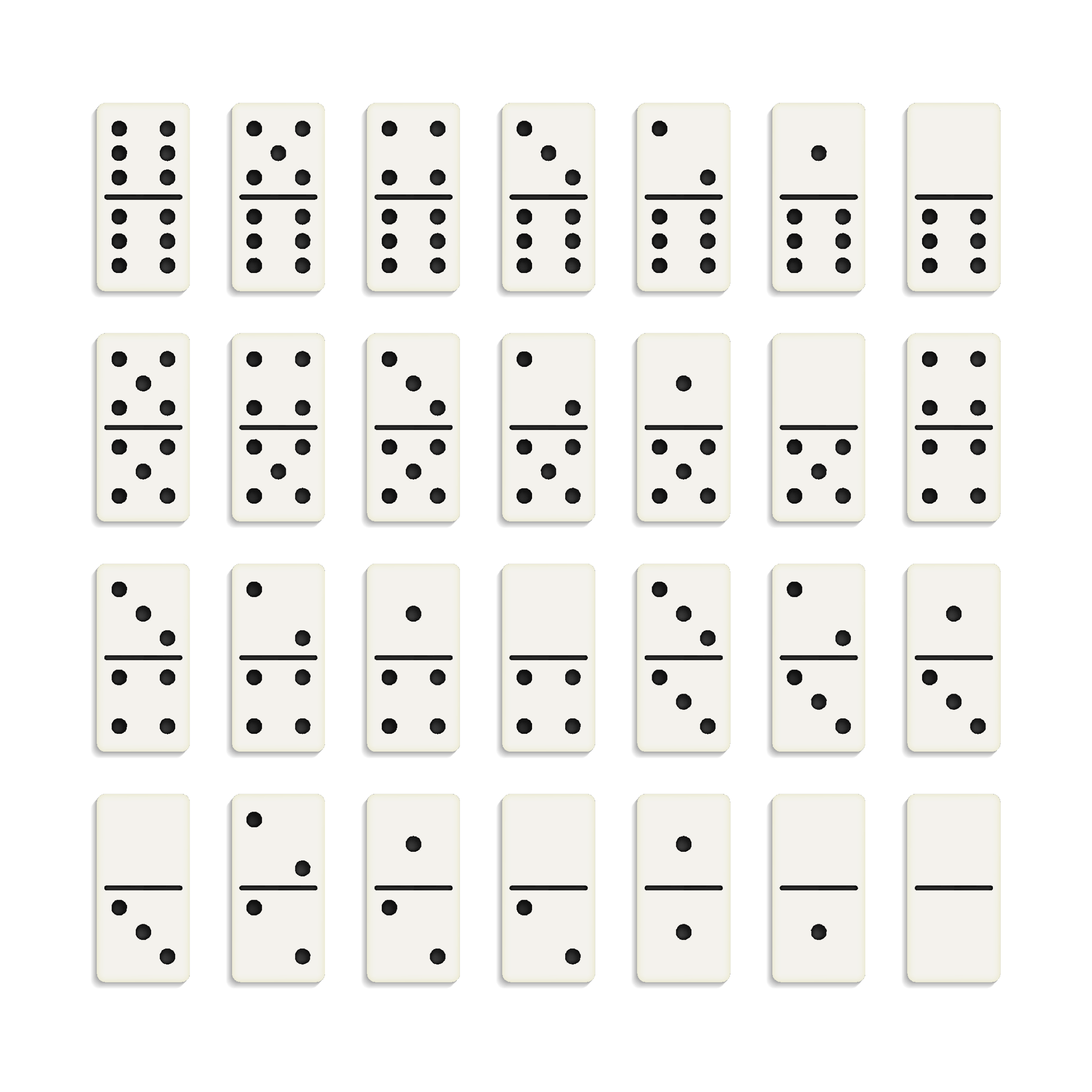 4
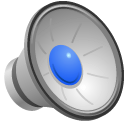 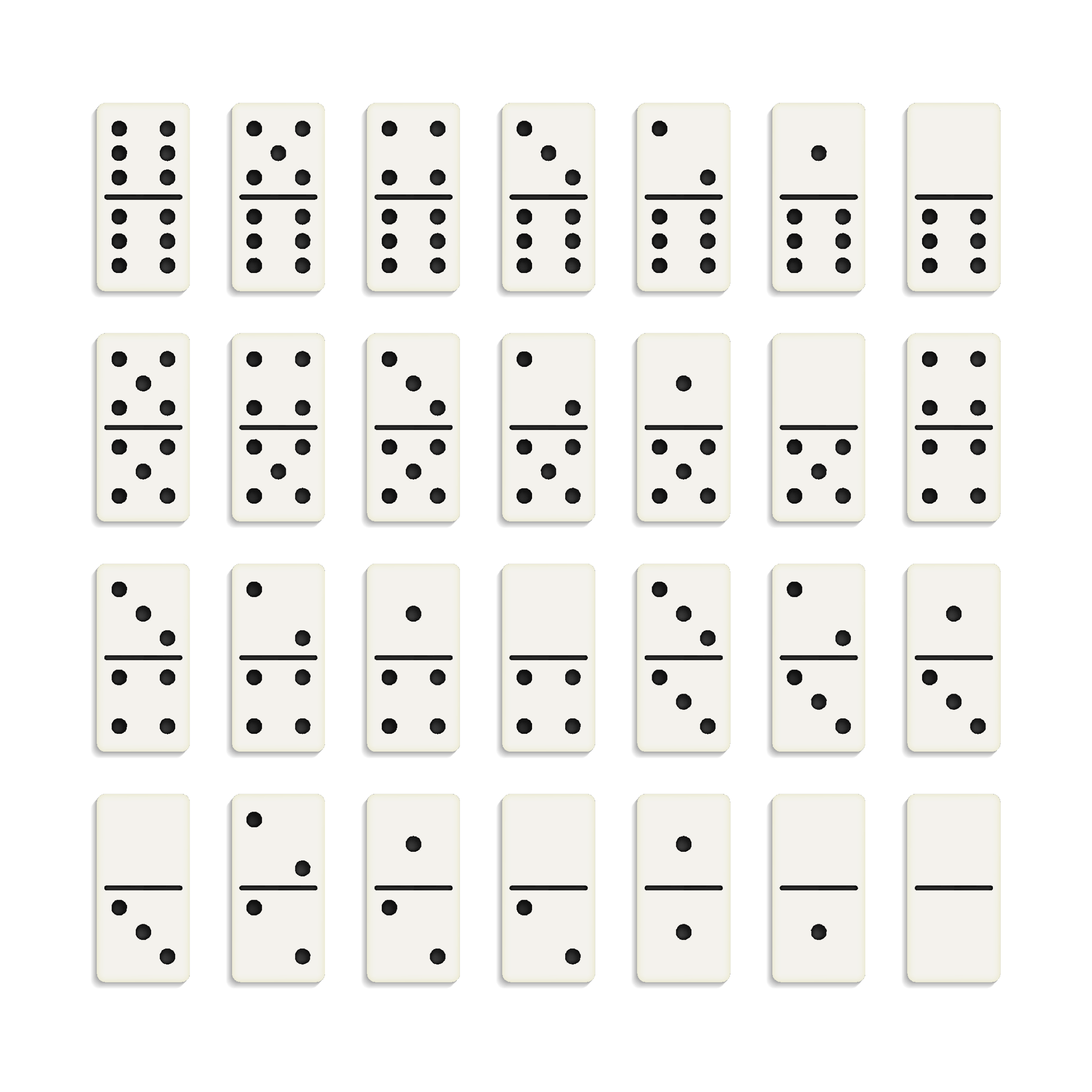 4
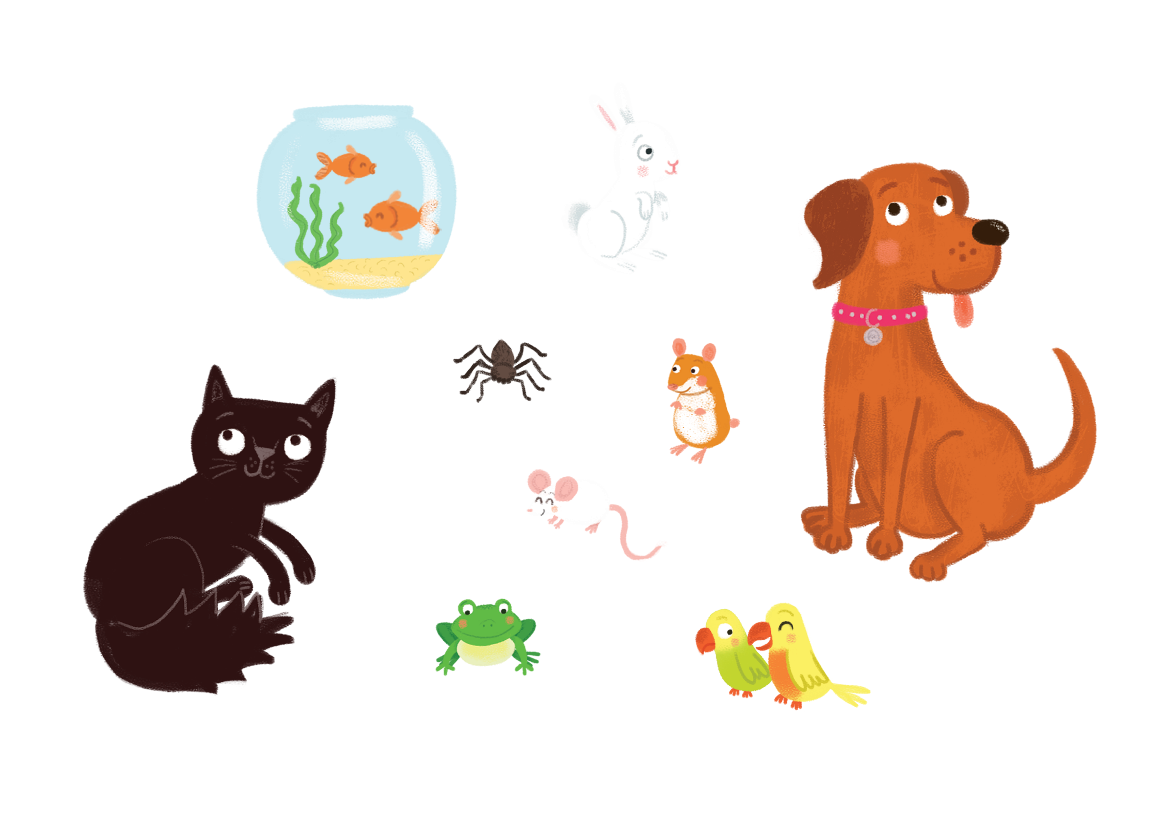 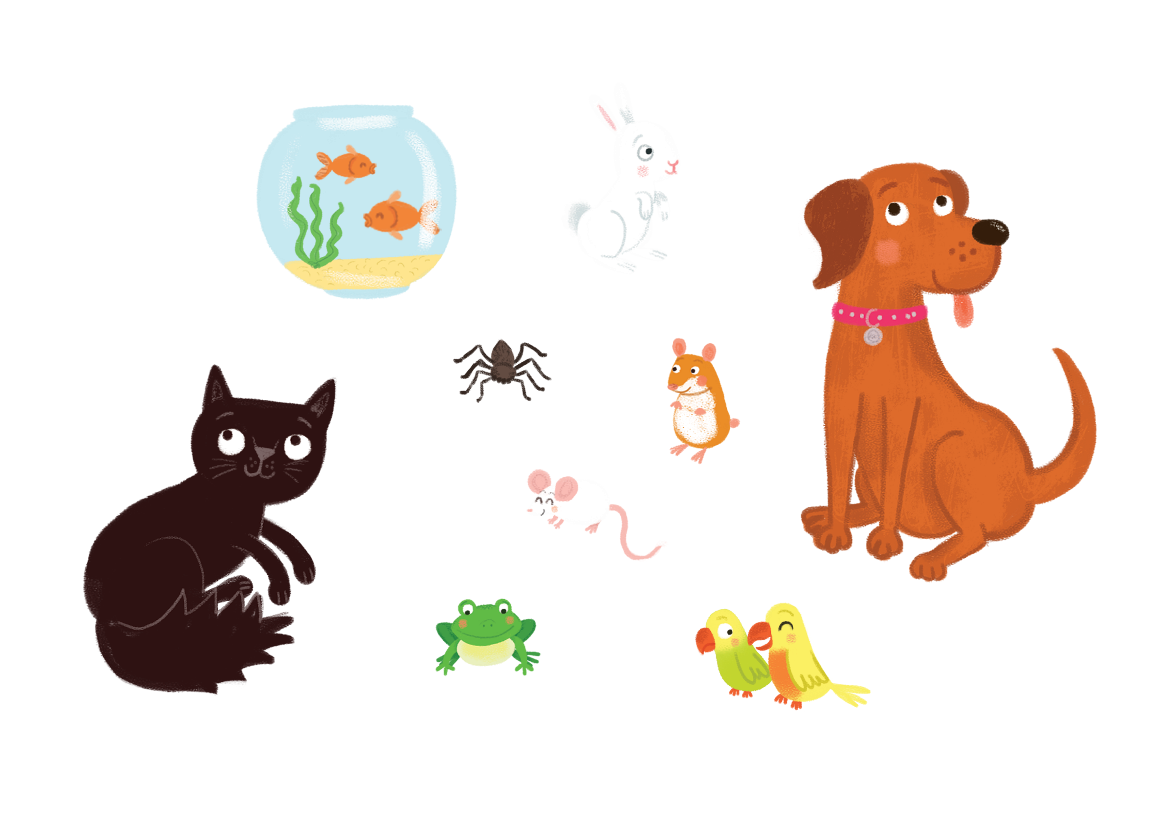 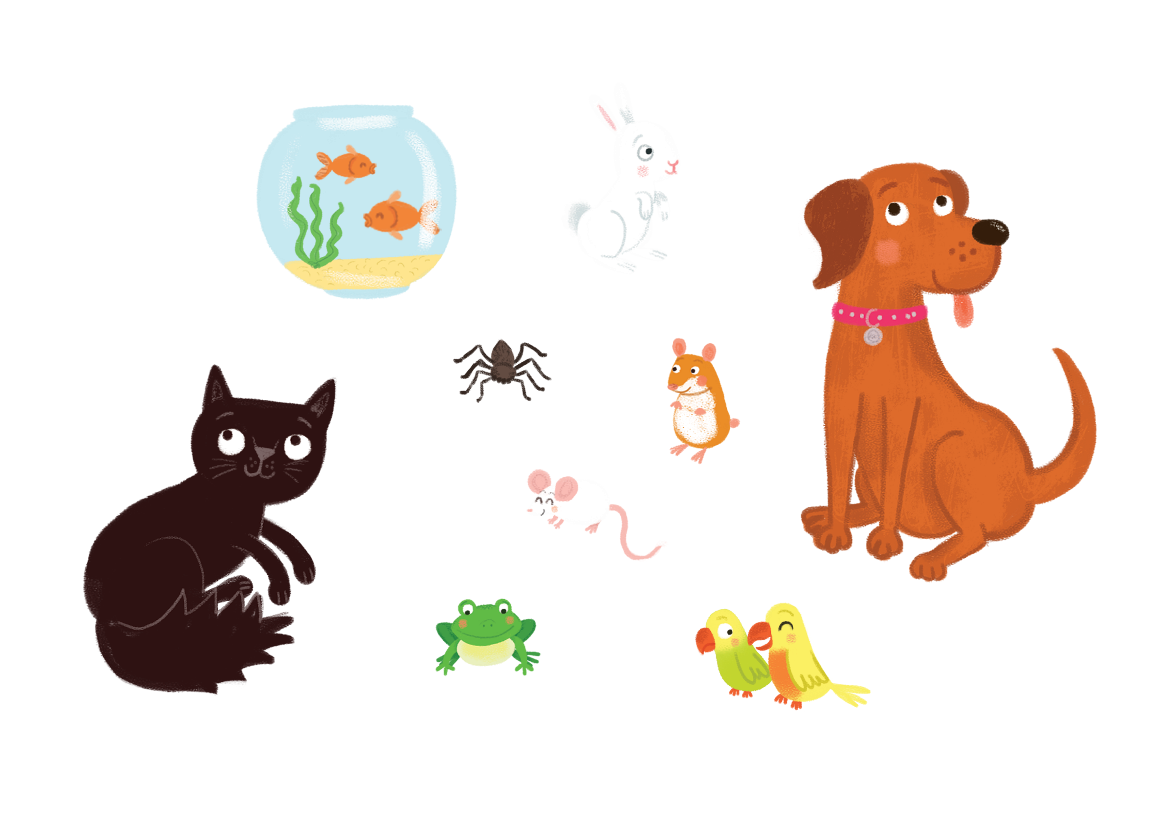 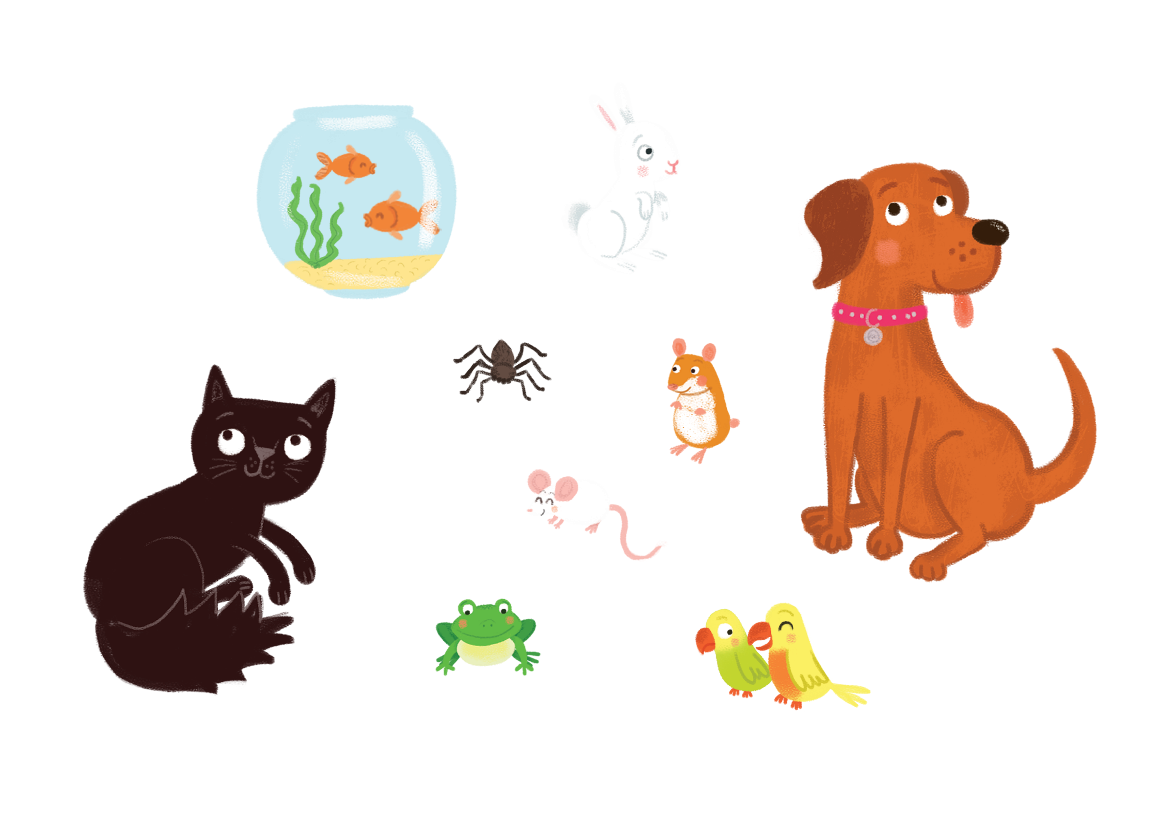 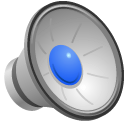 5
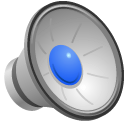 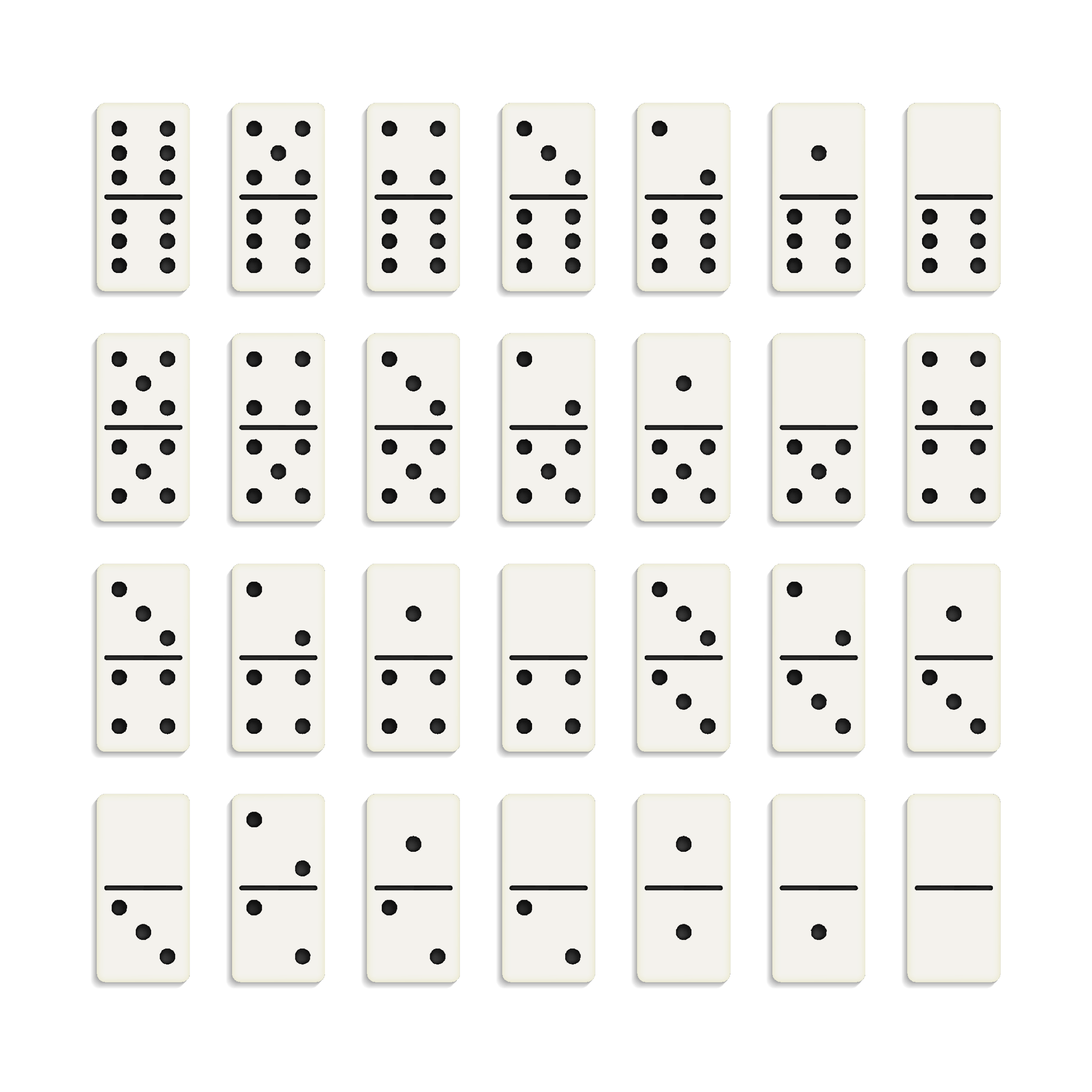 5
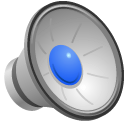 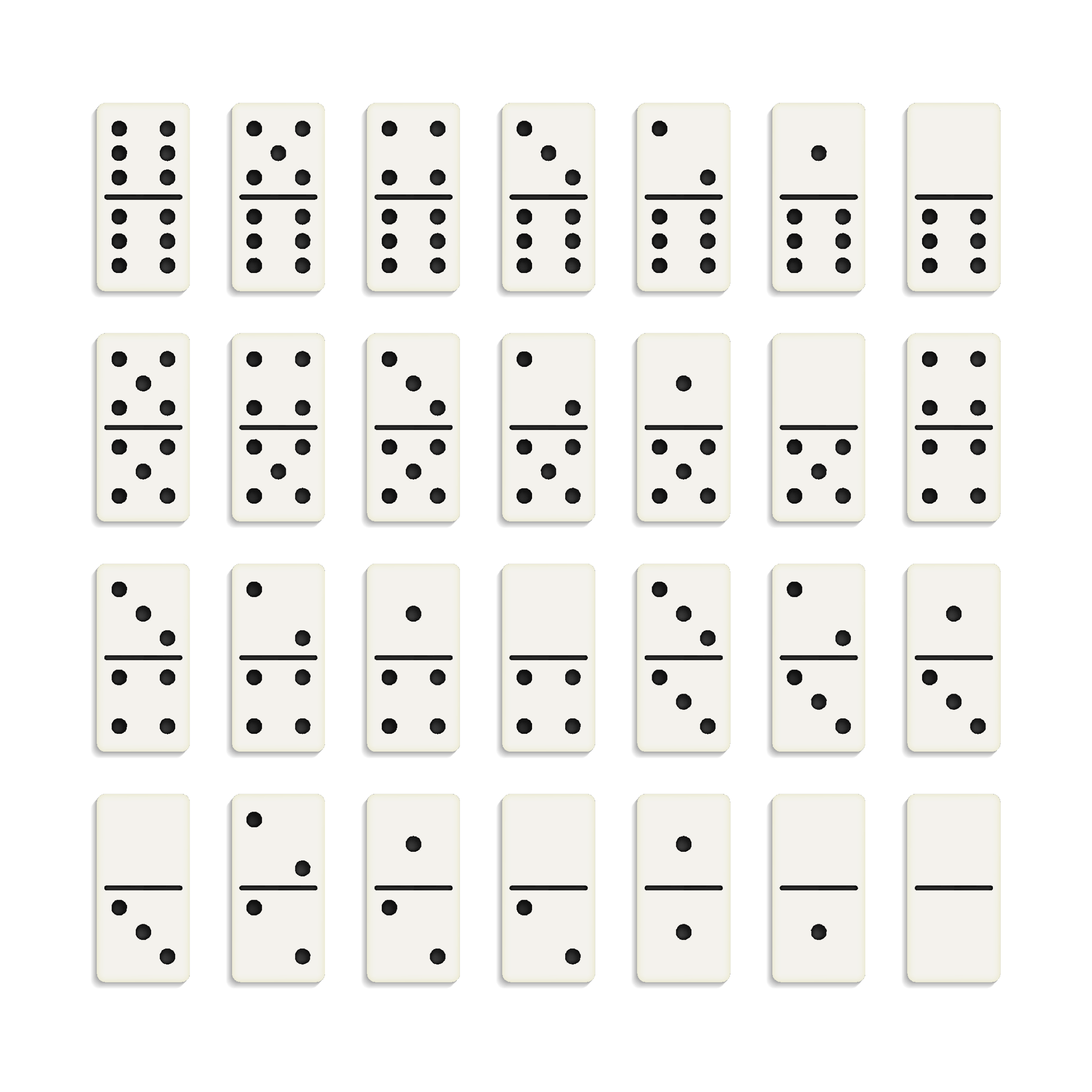 5
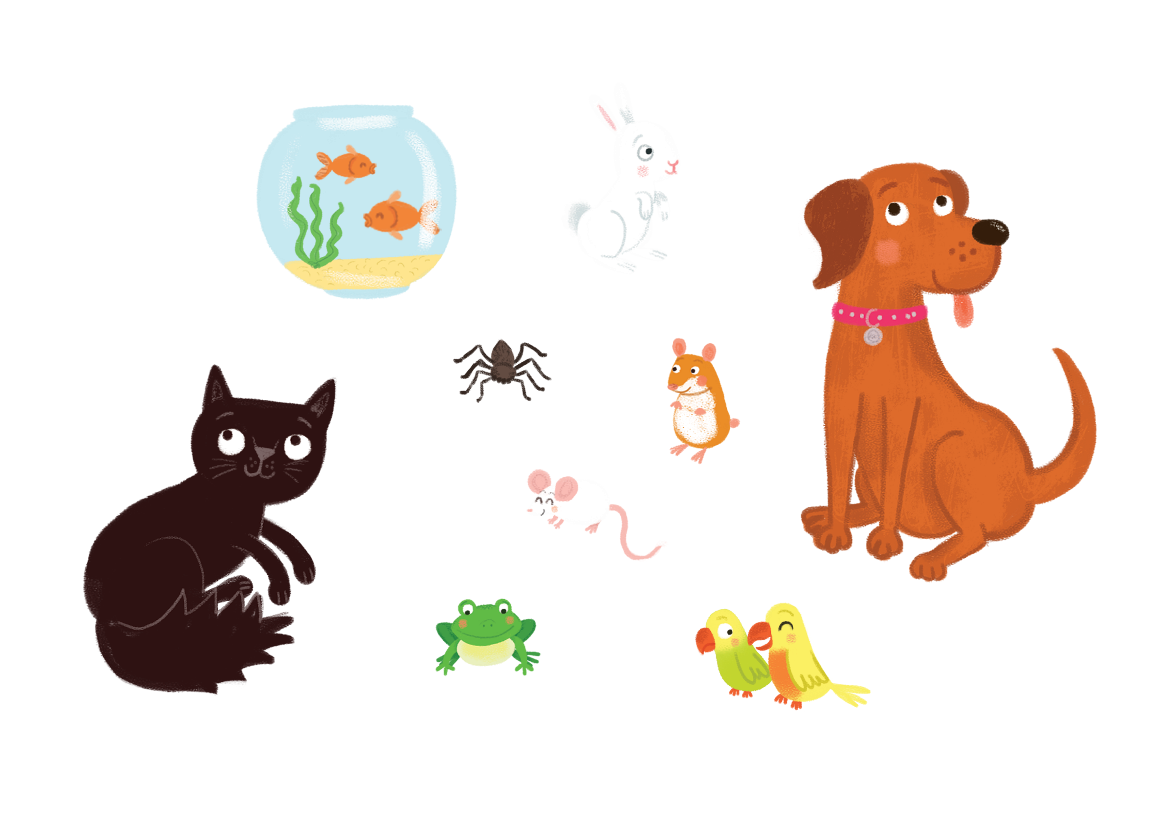 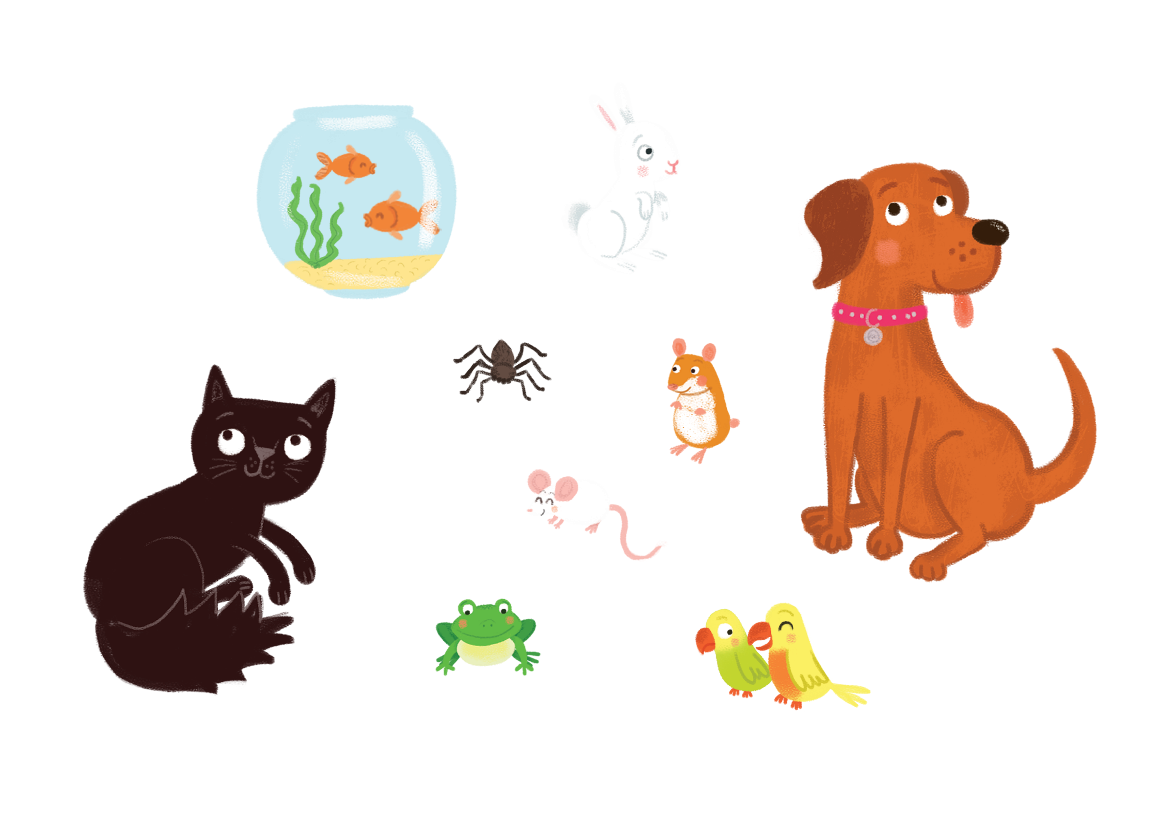 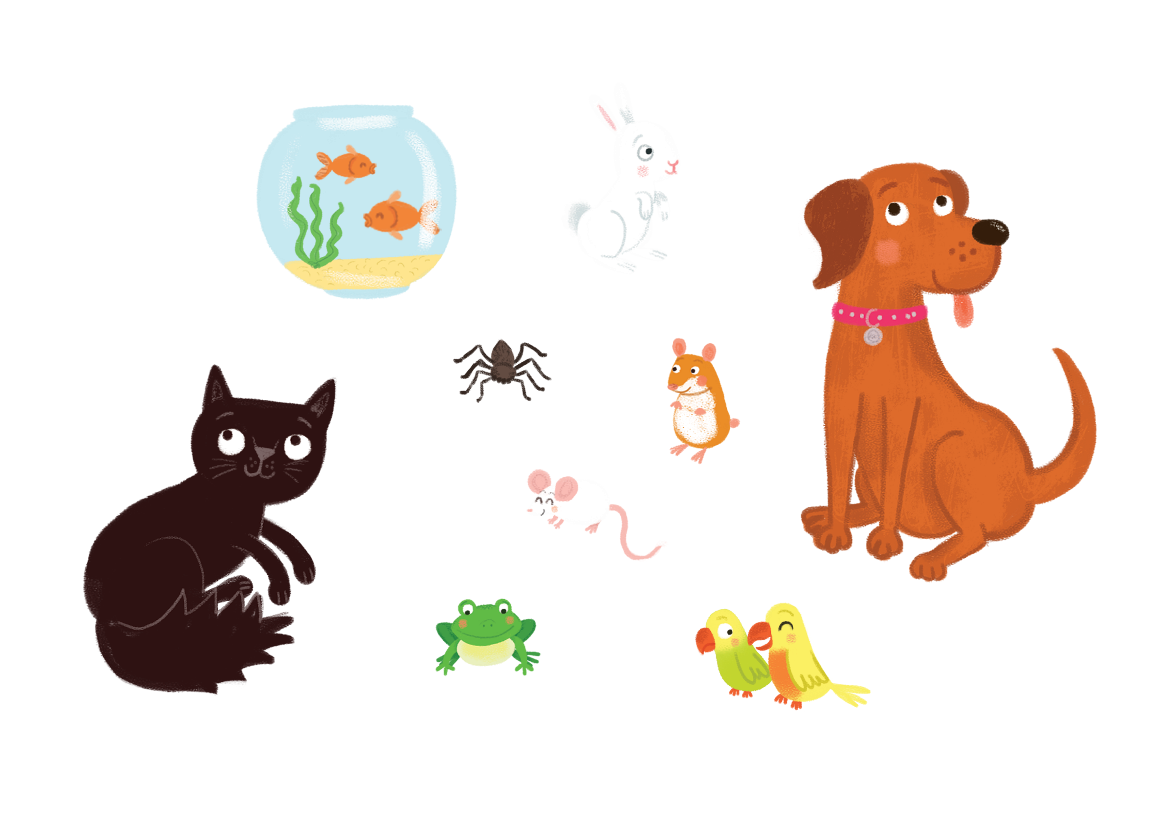 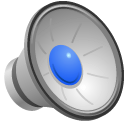 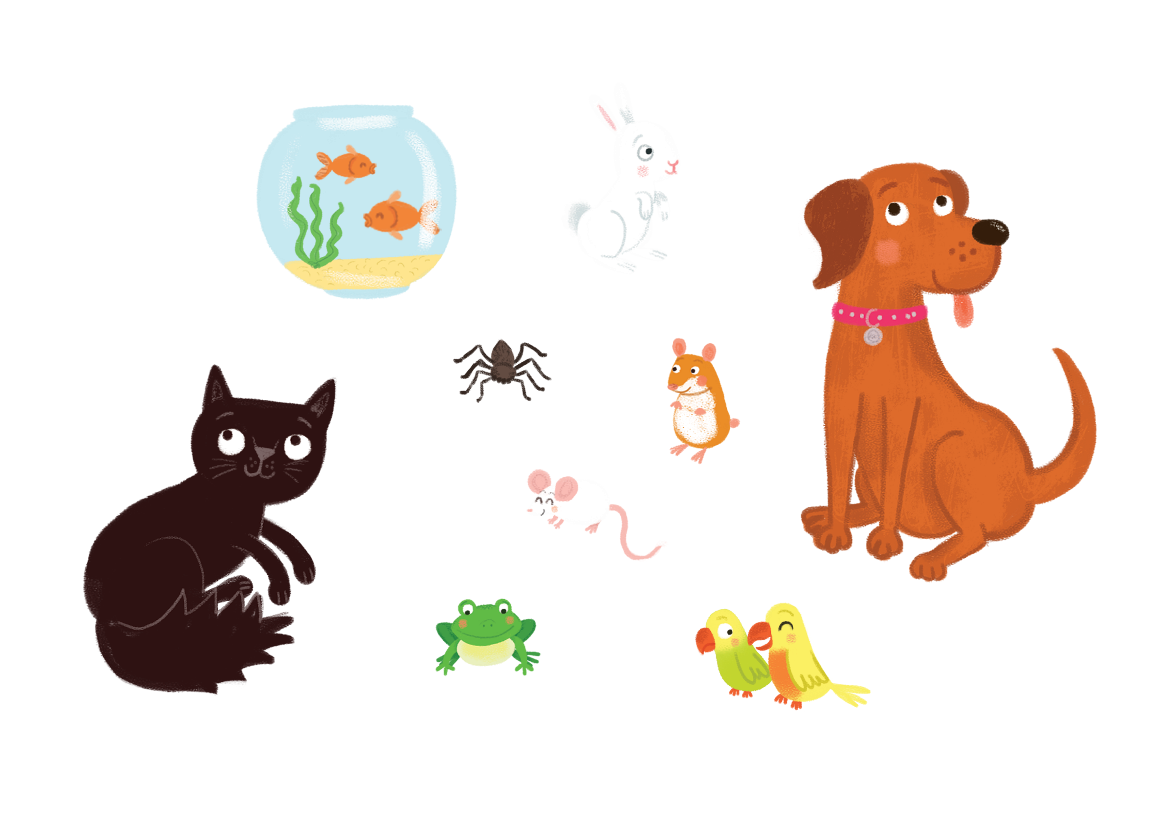 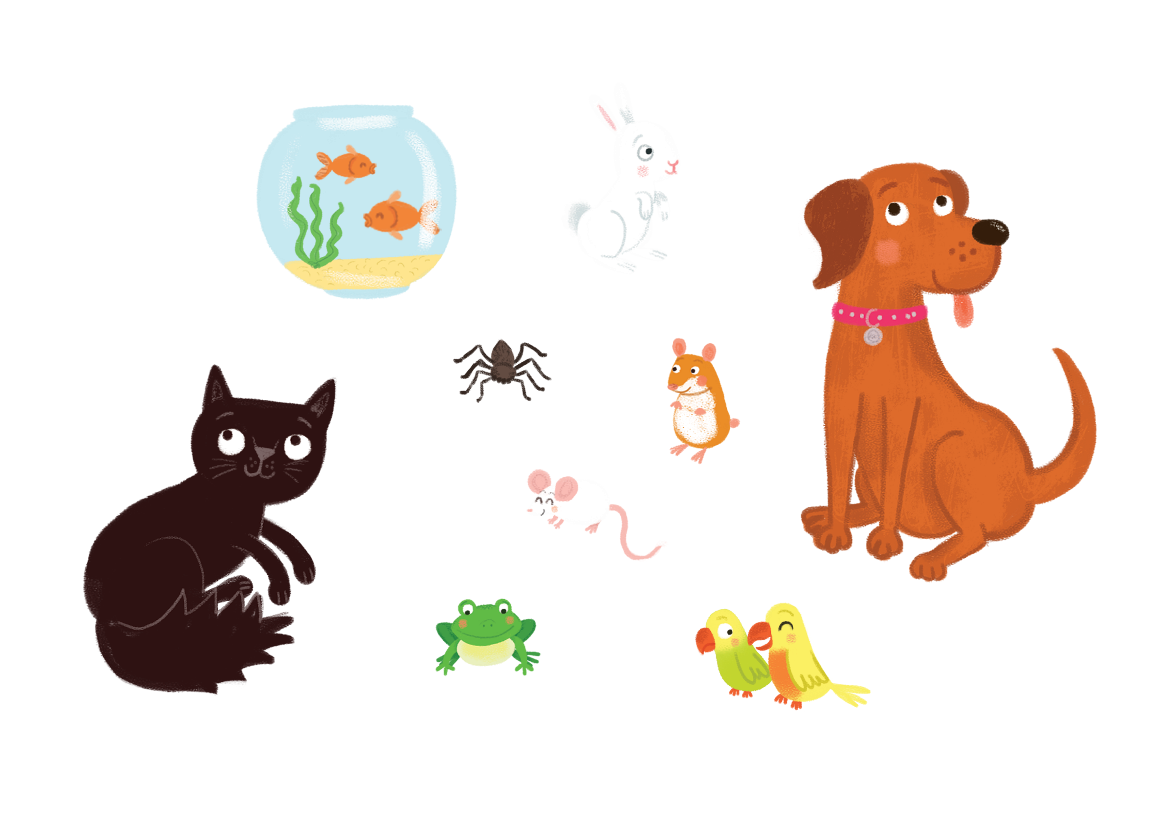 6
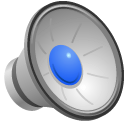 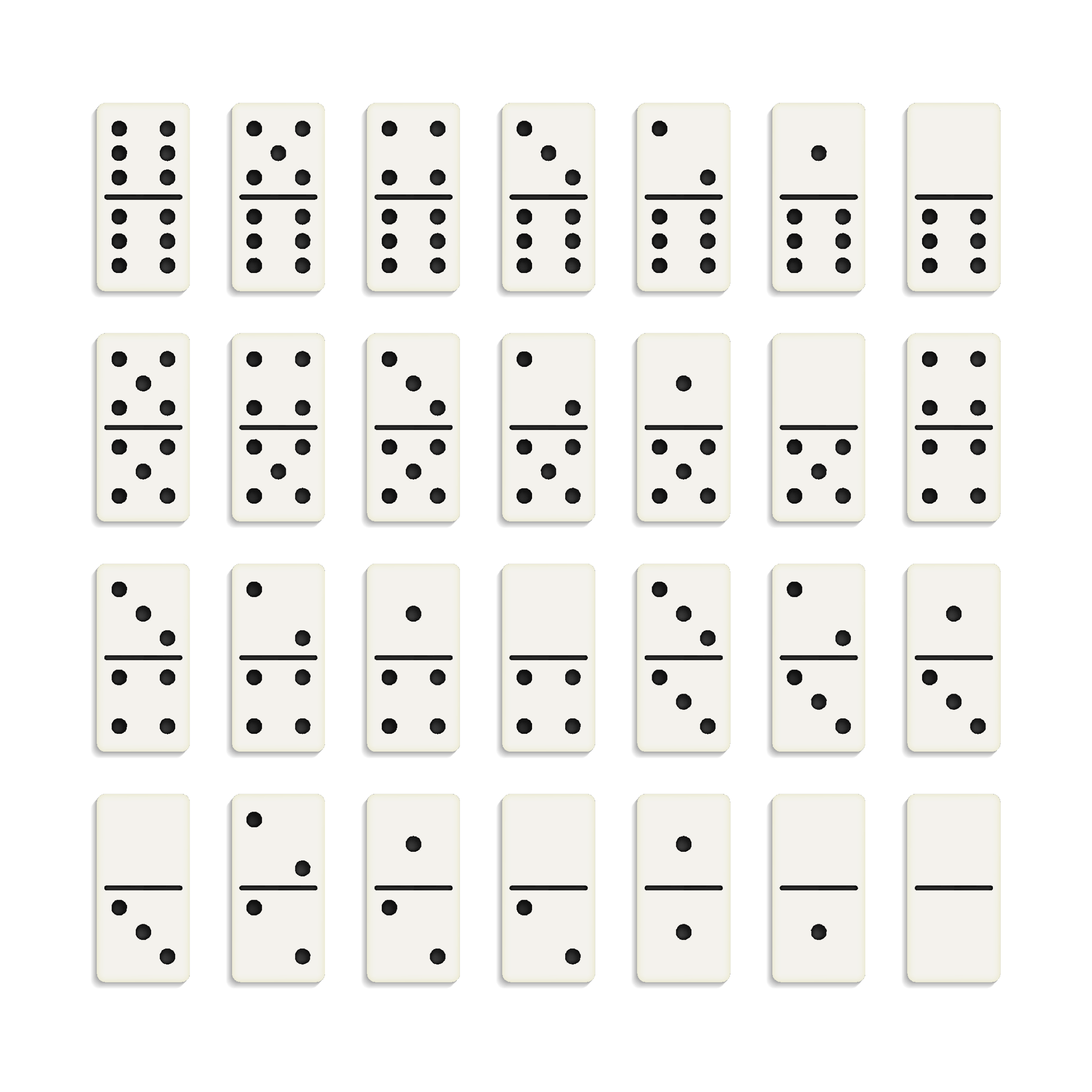 6
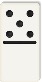 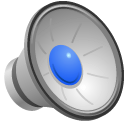 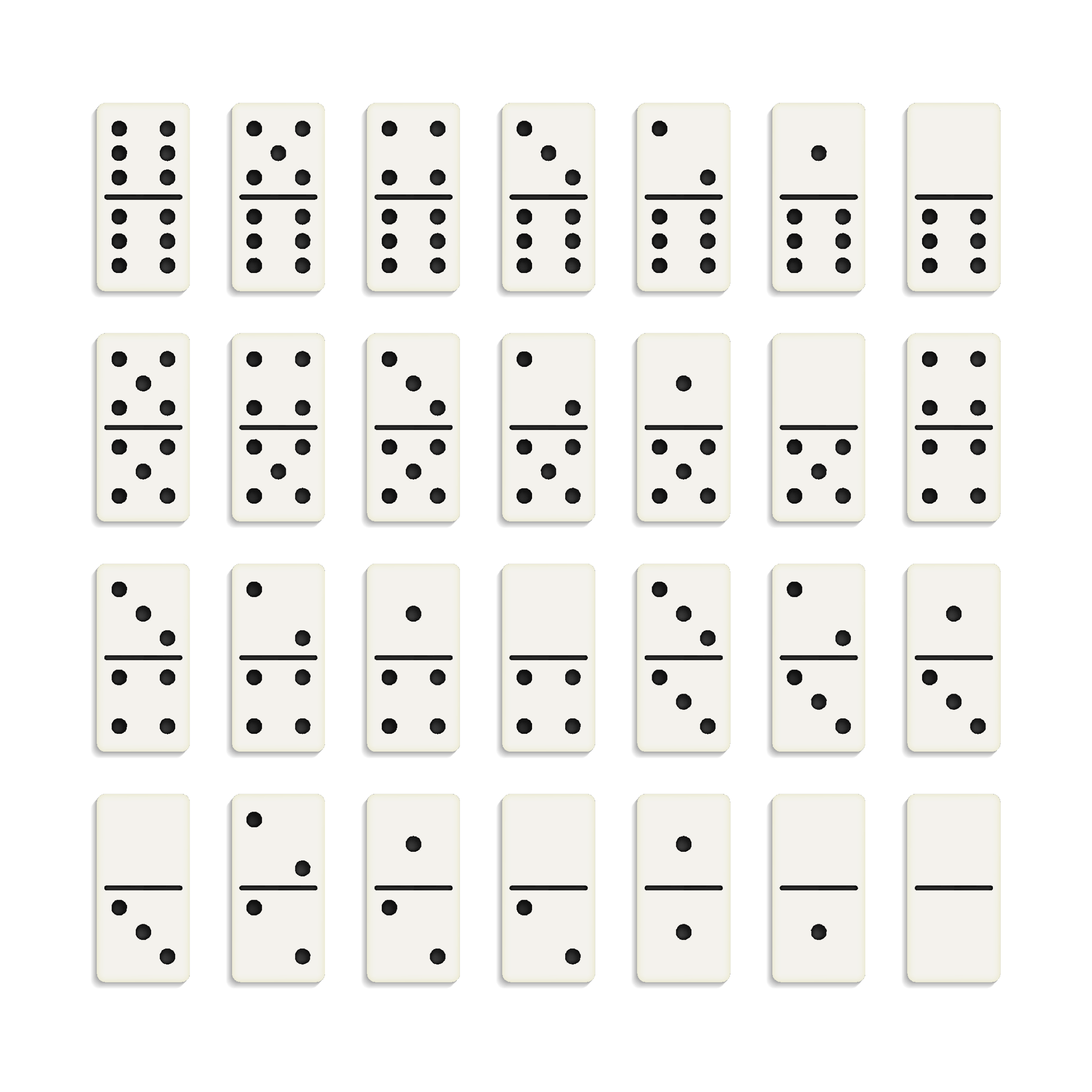 6
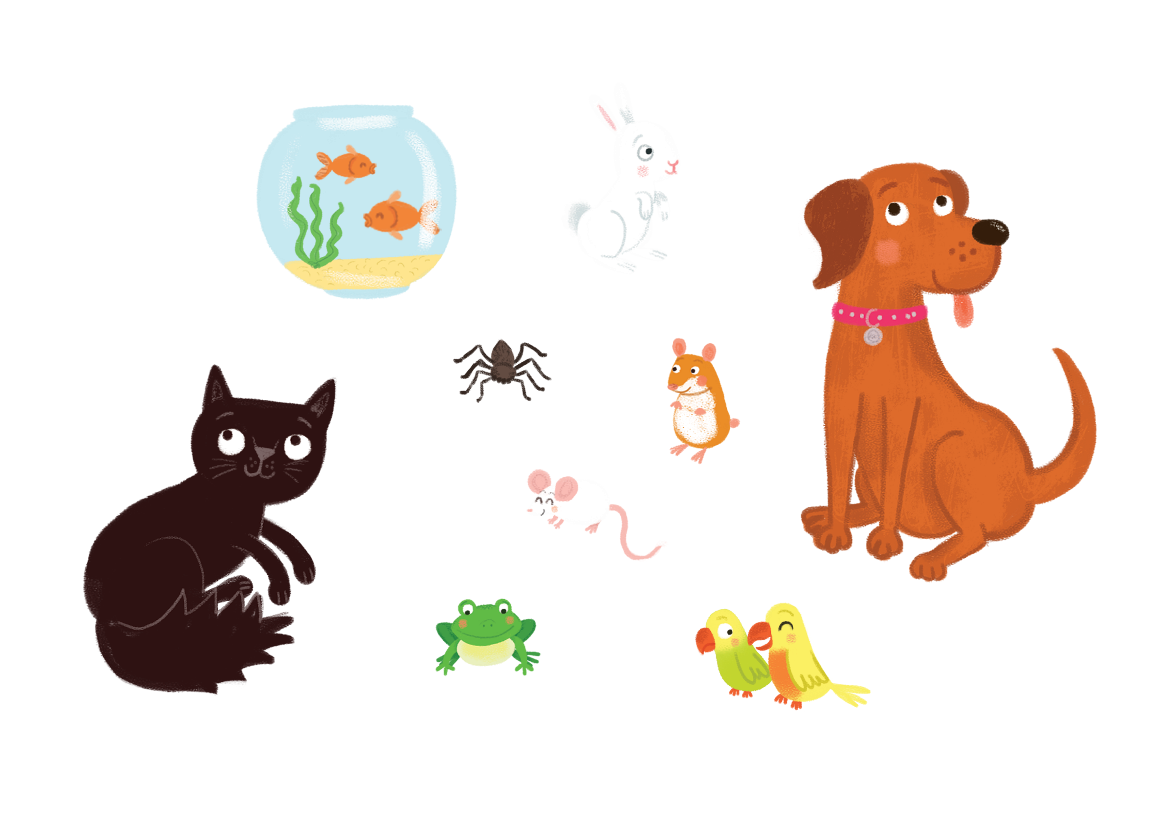 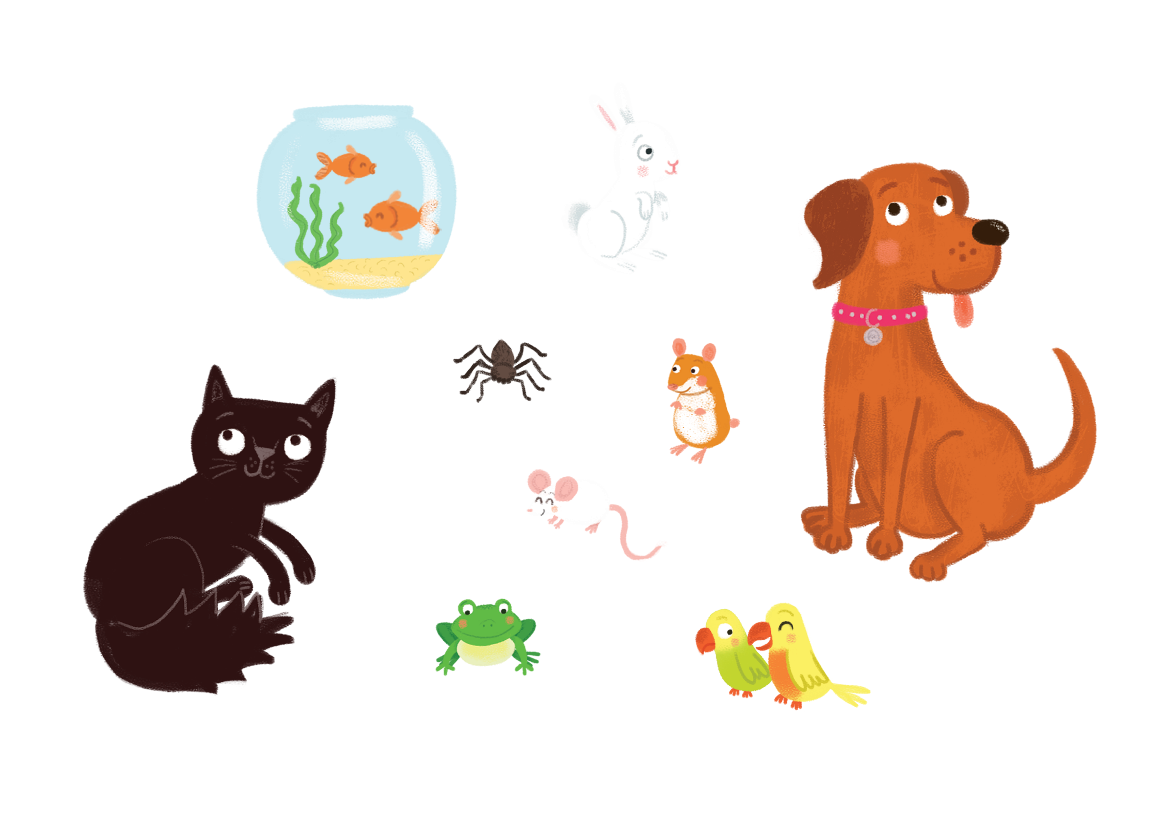 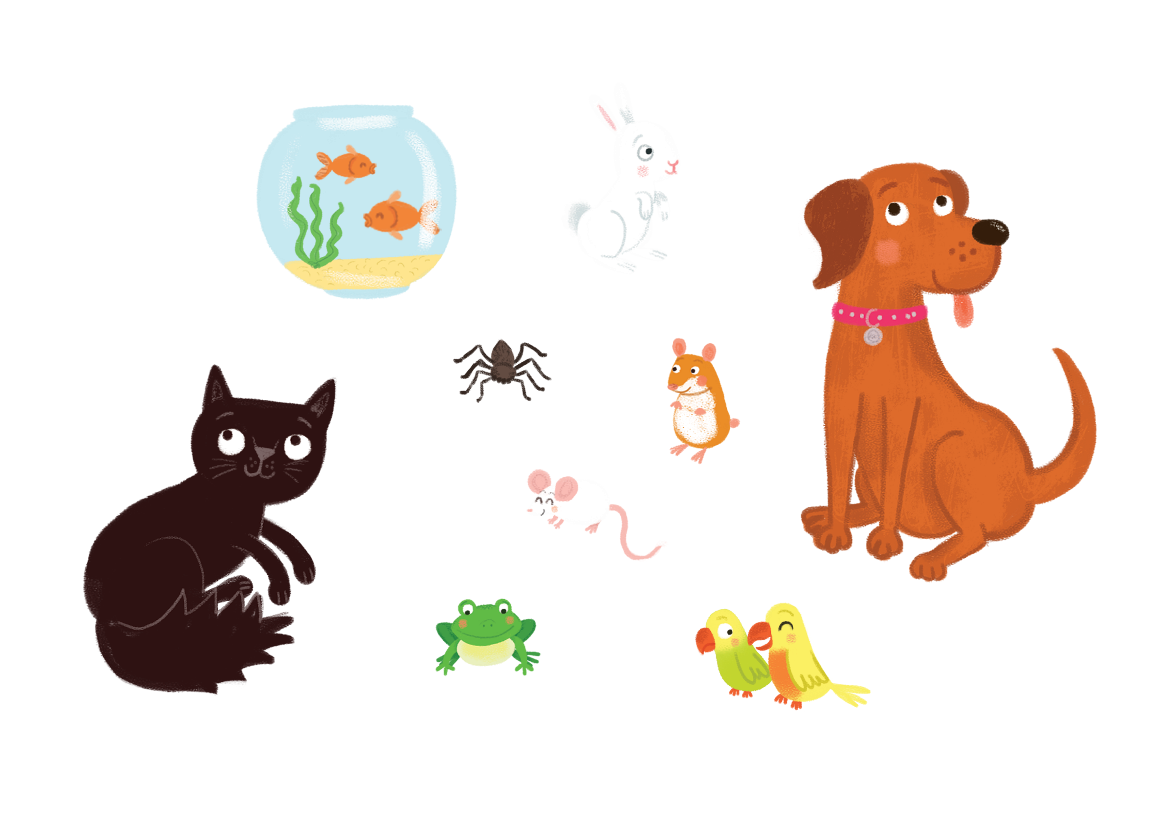 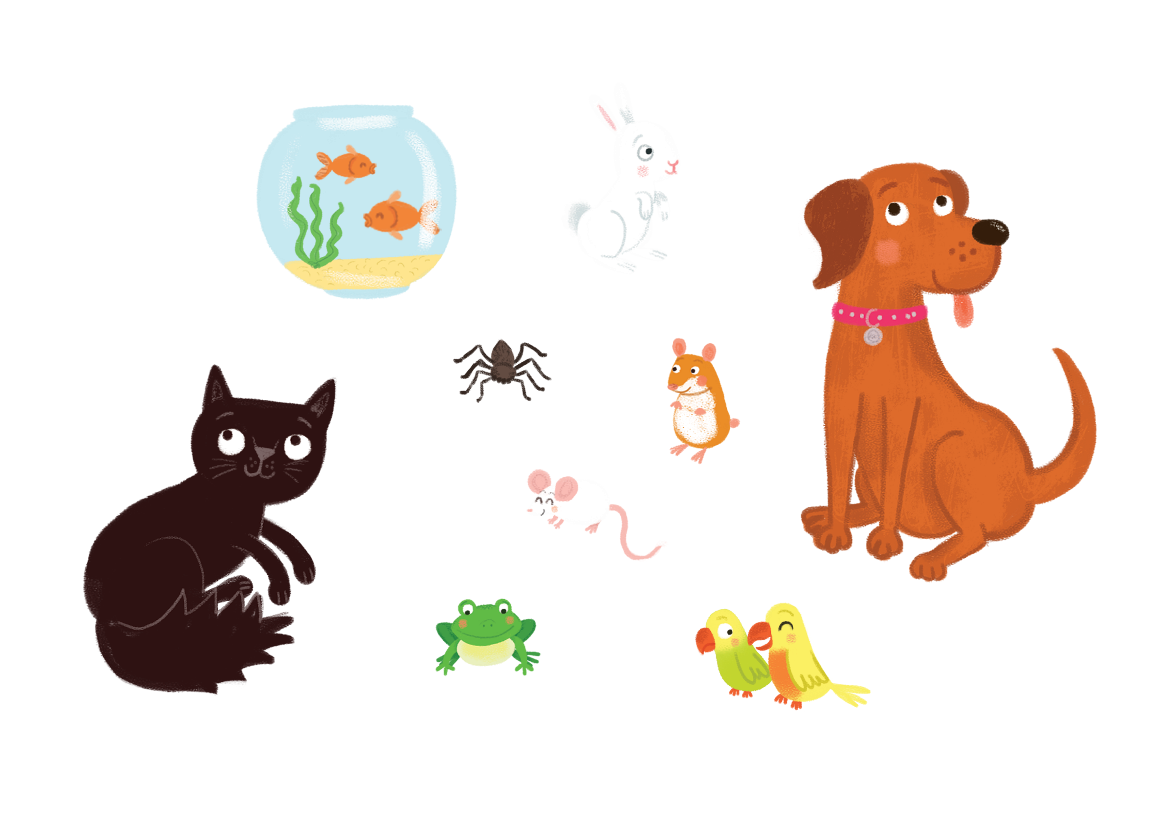 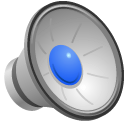 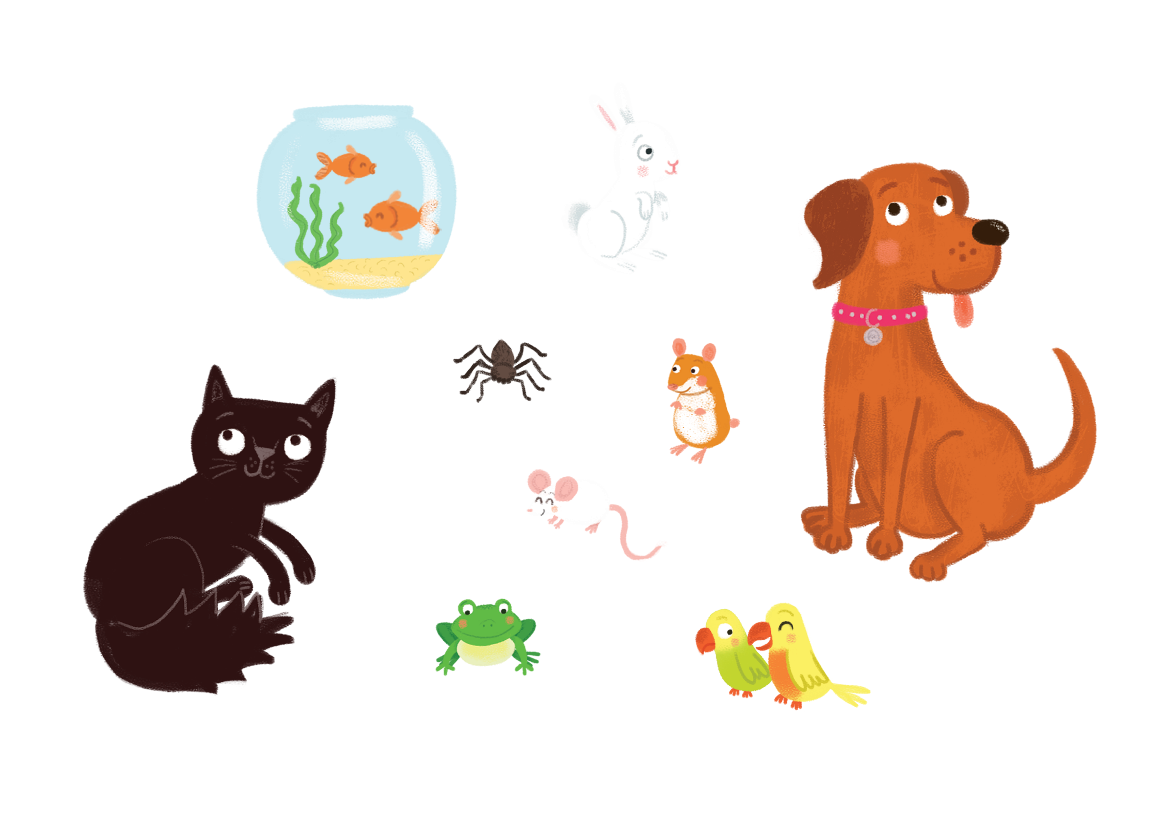 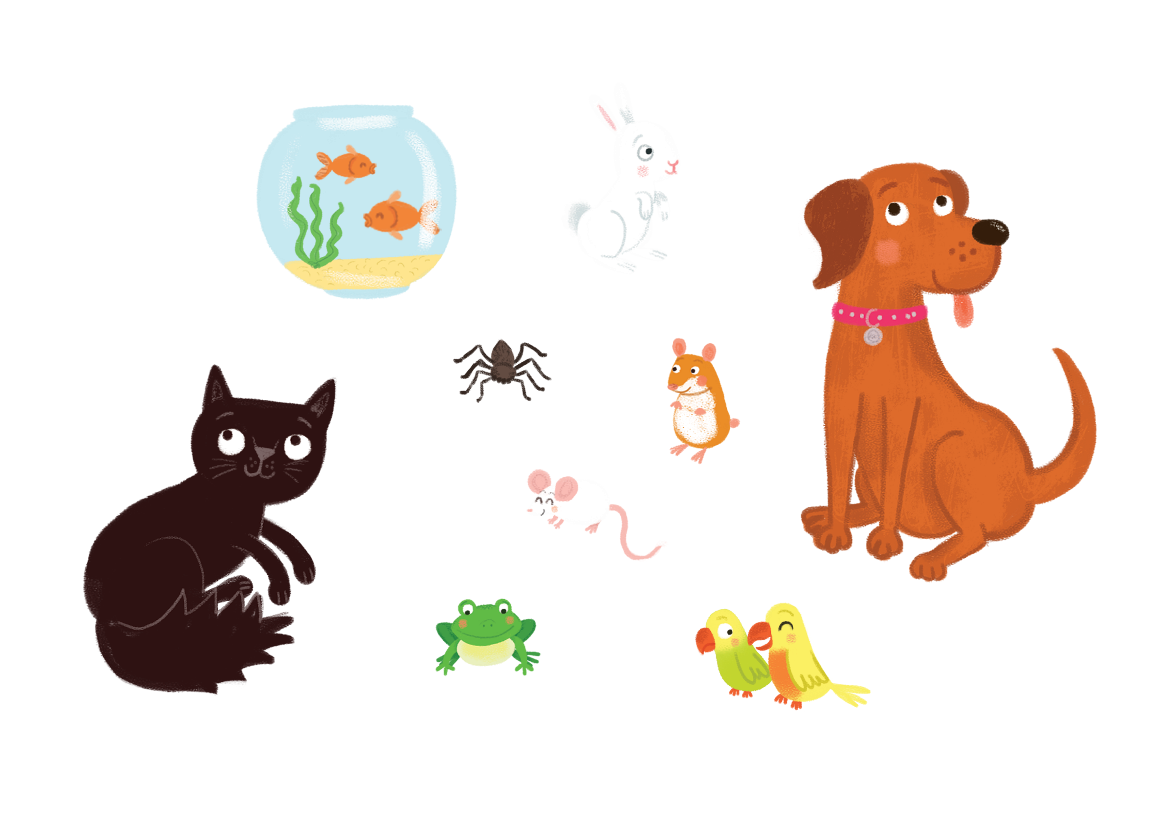 7
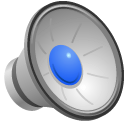 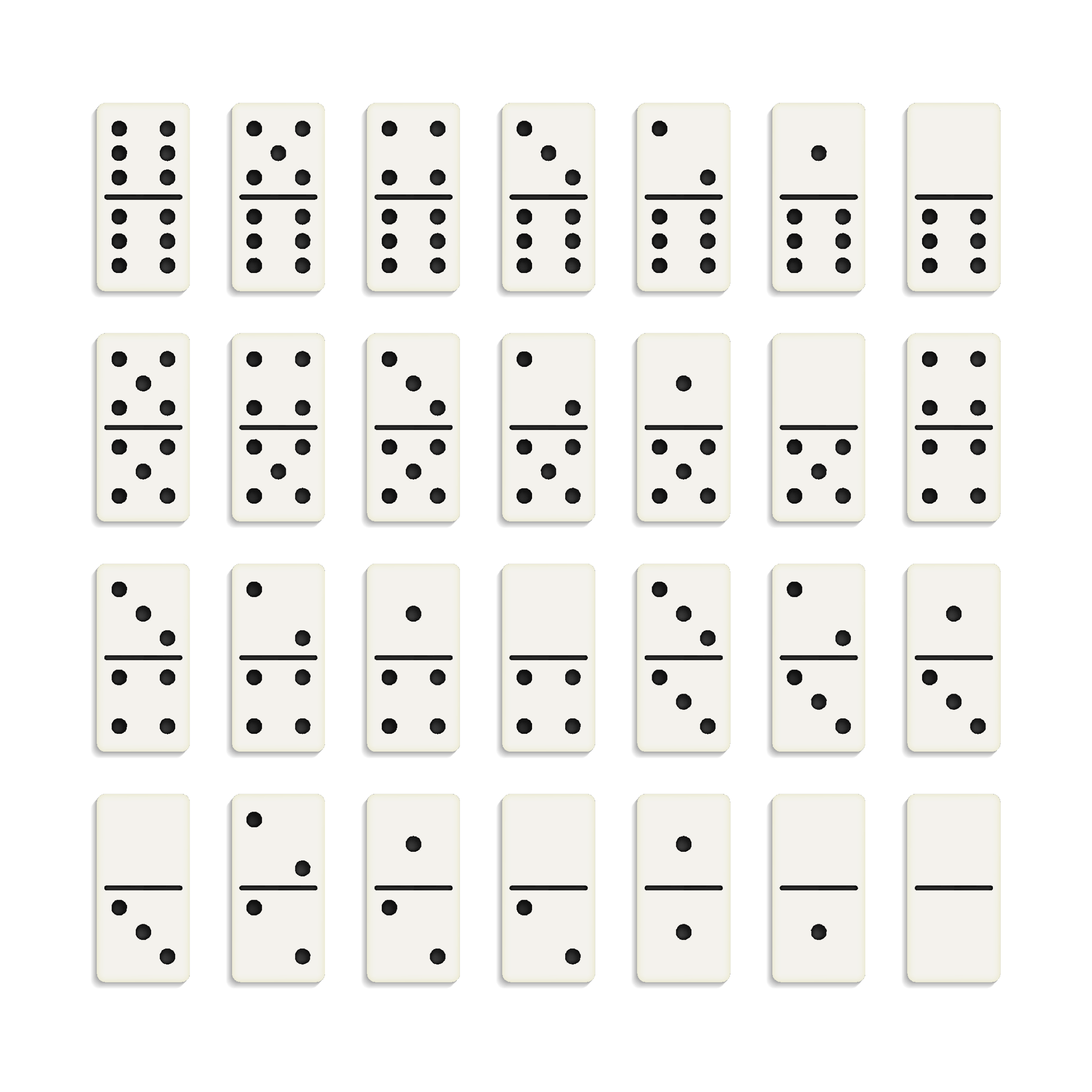 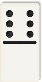 7
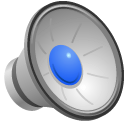 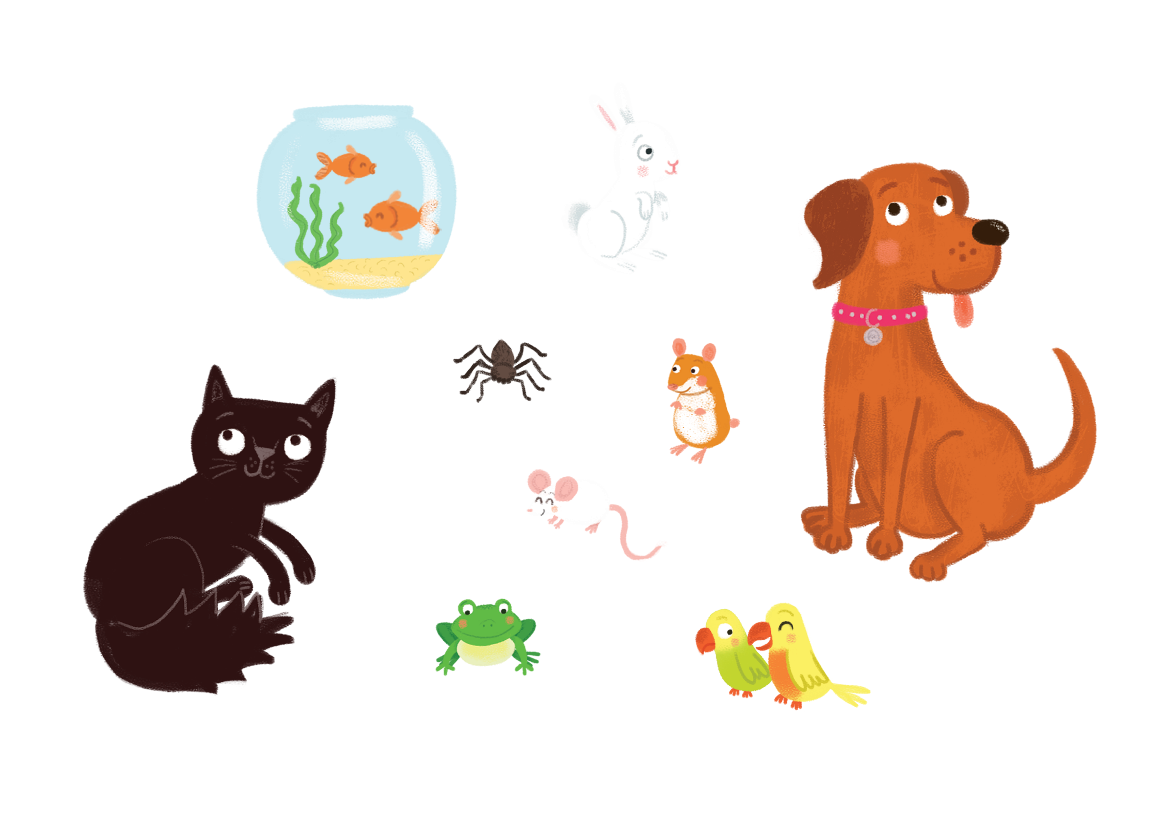 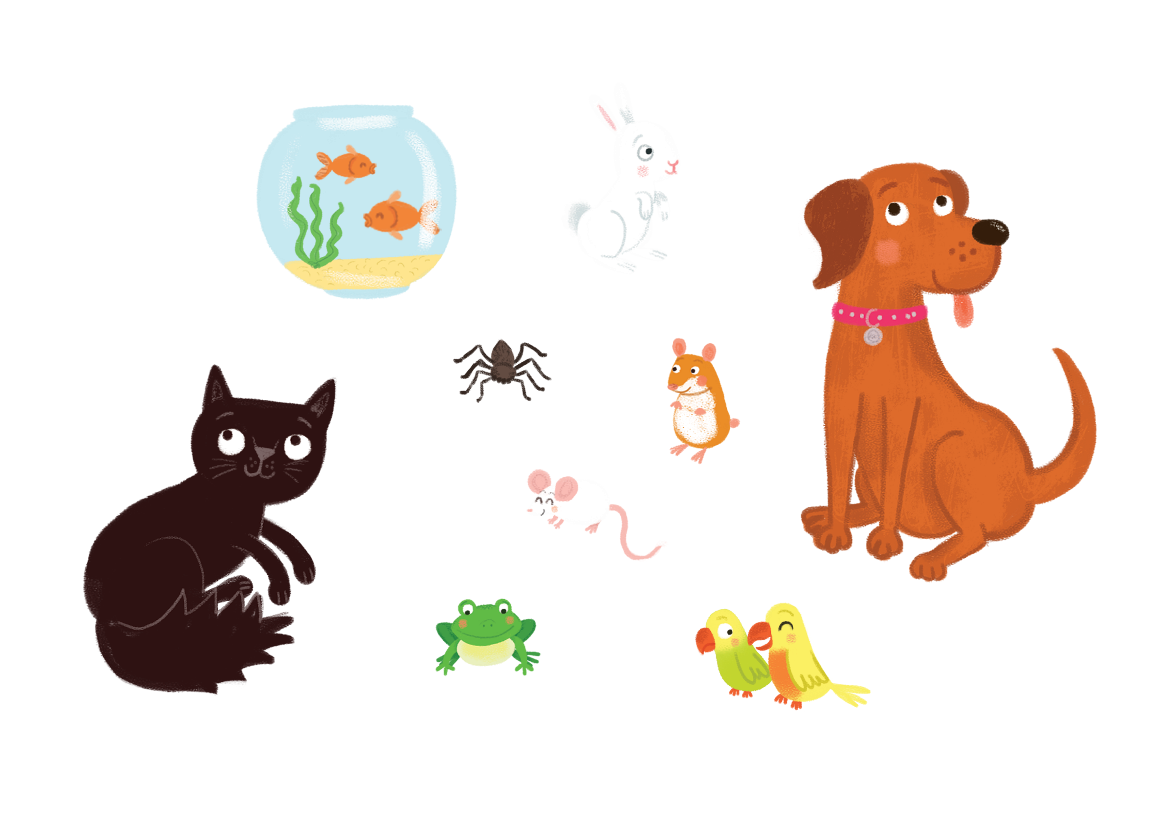 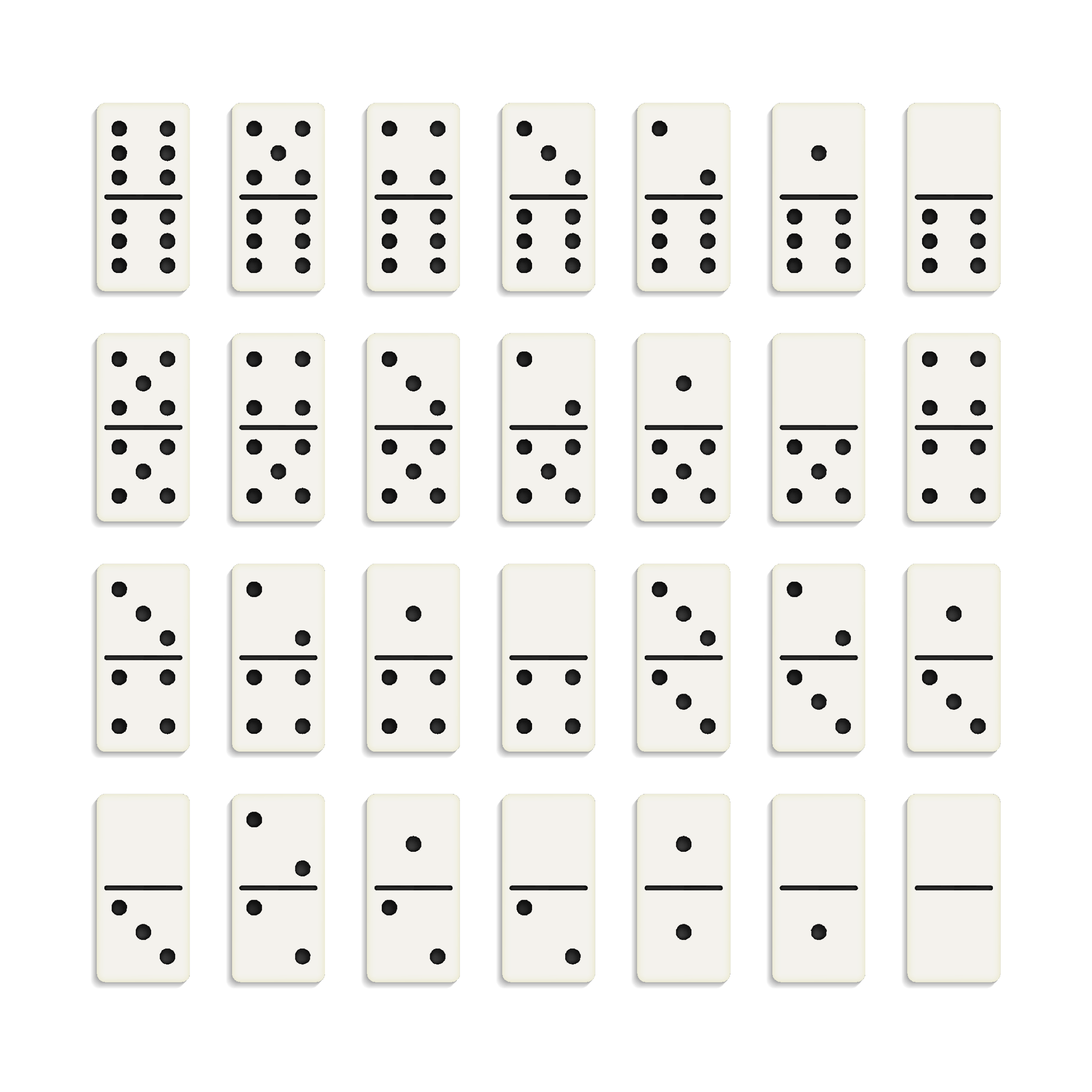 7
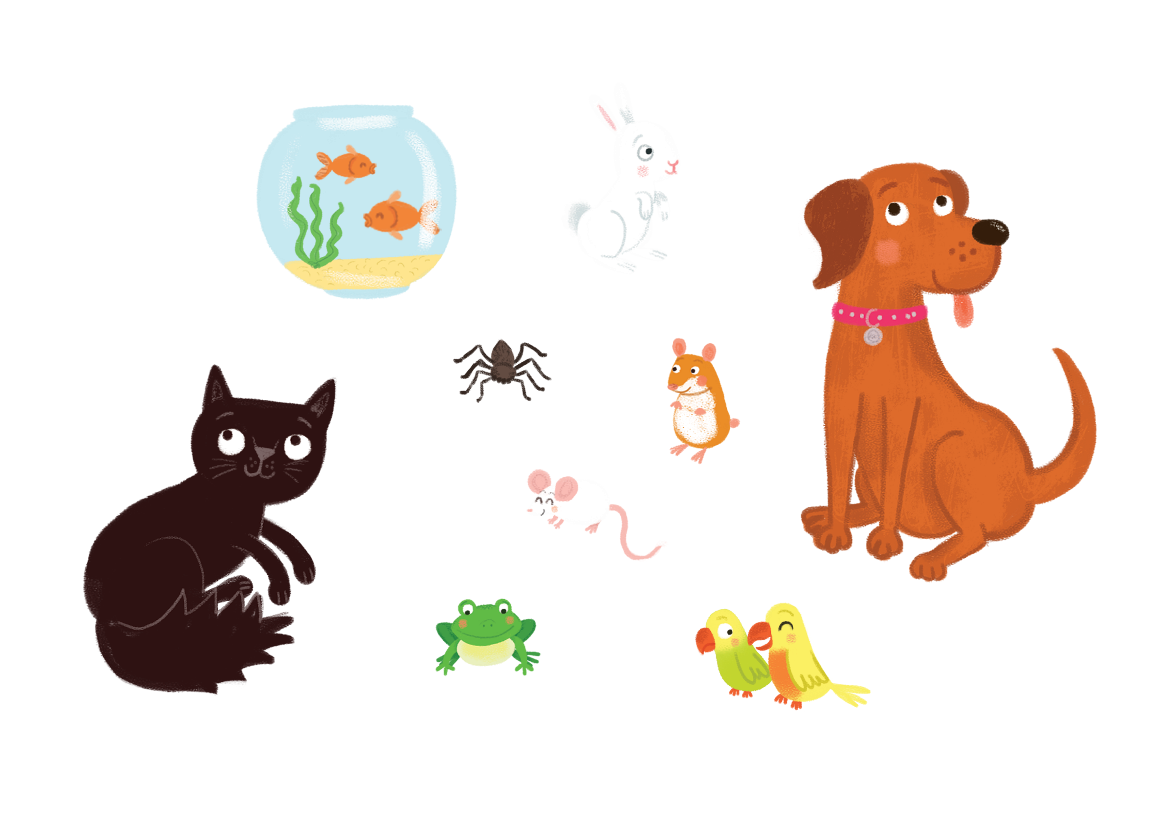 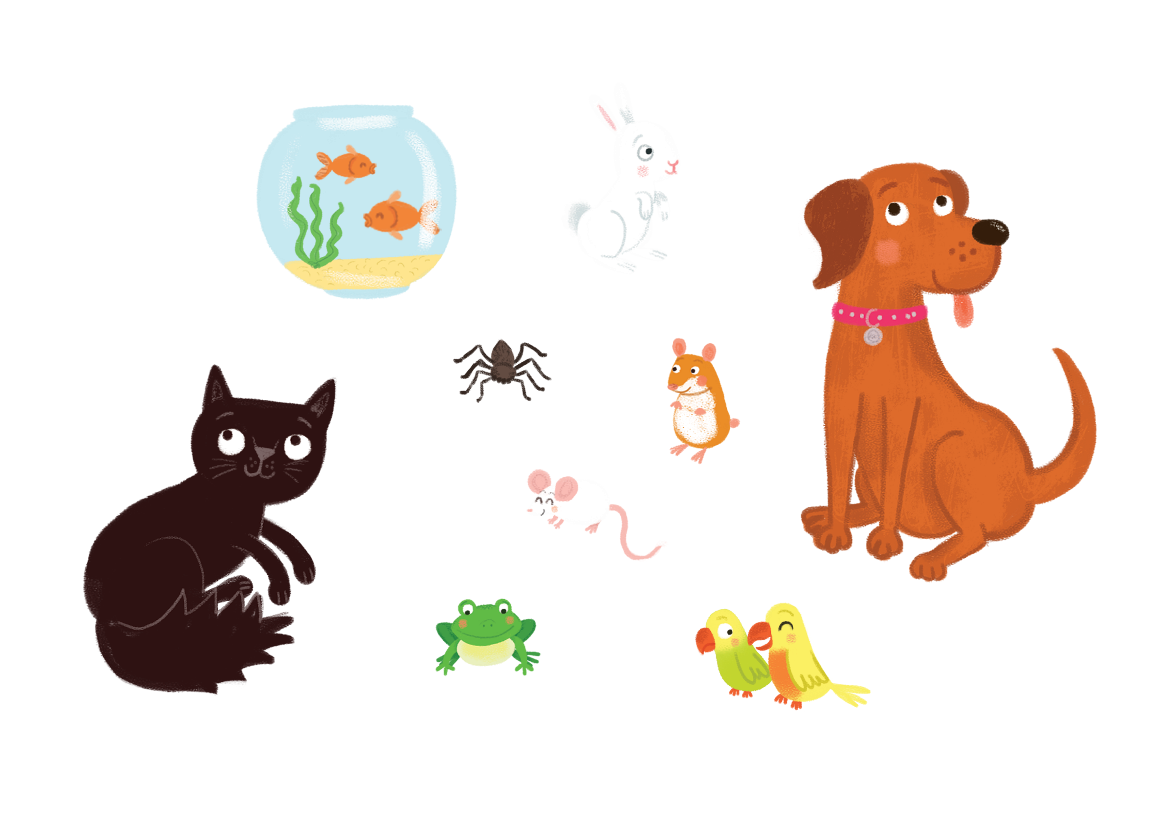 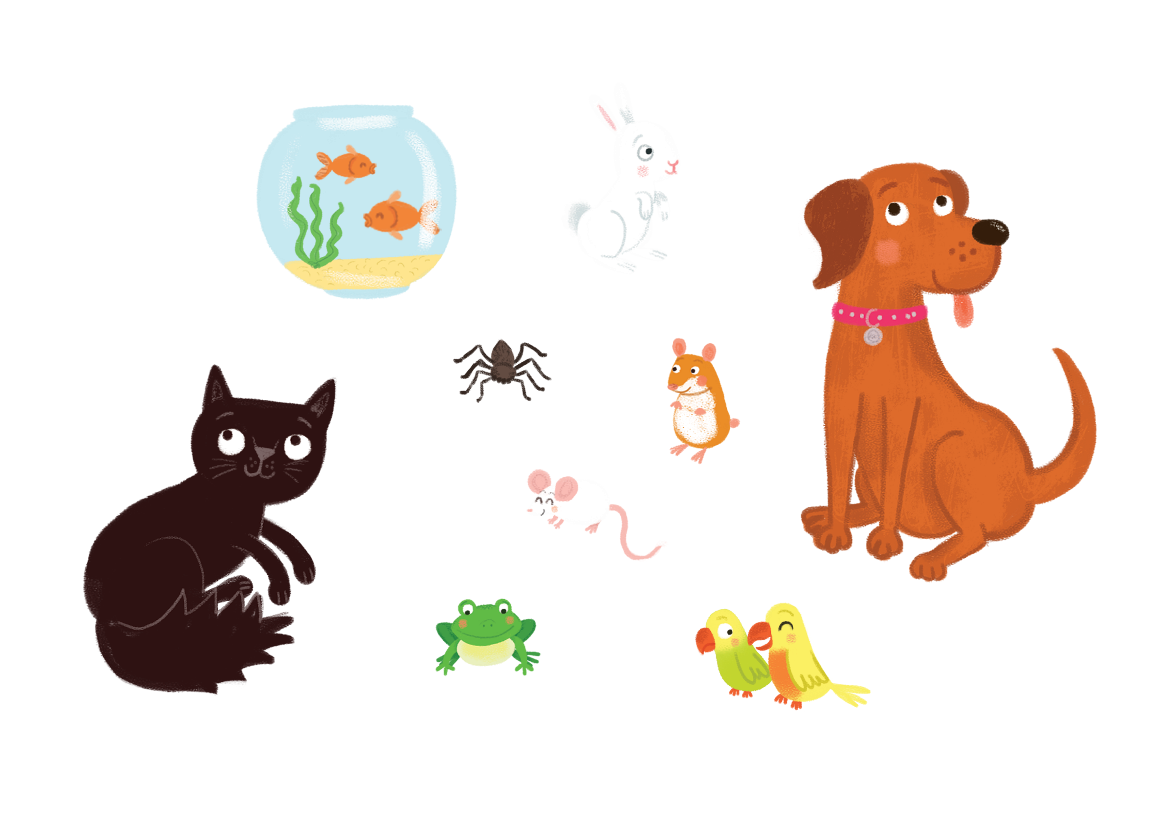 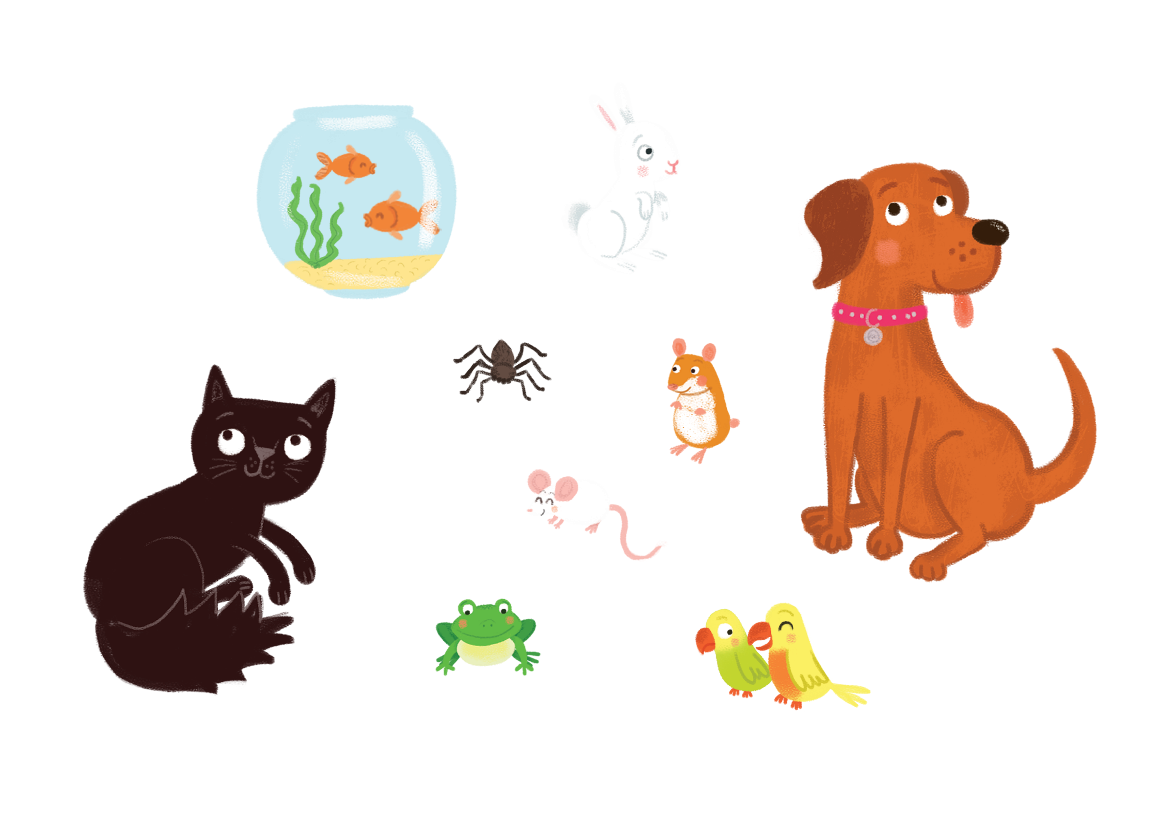 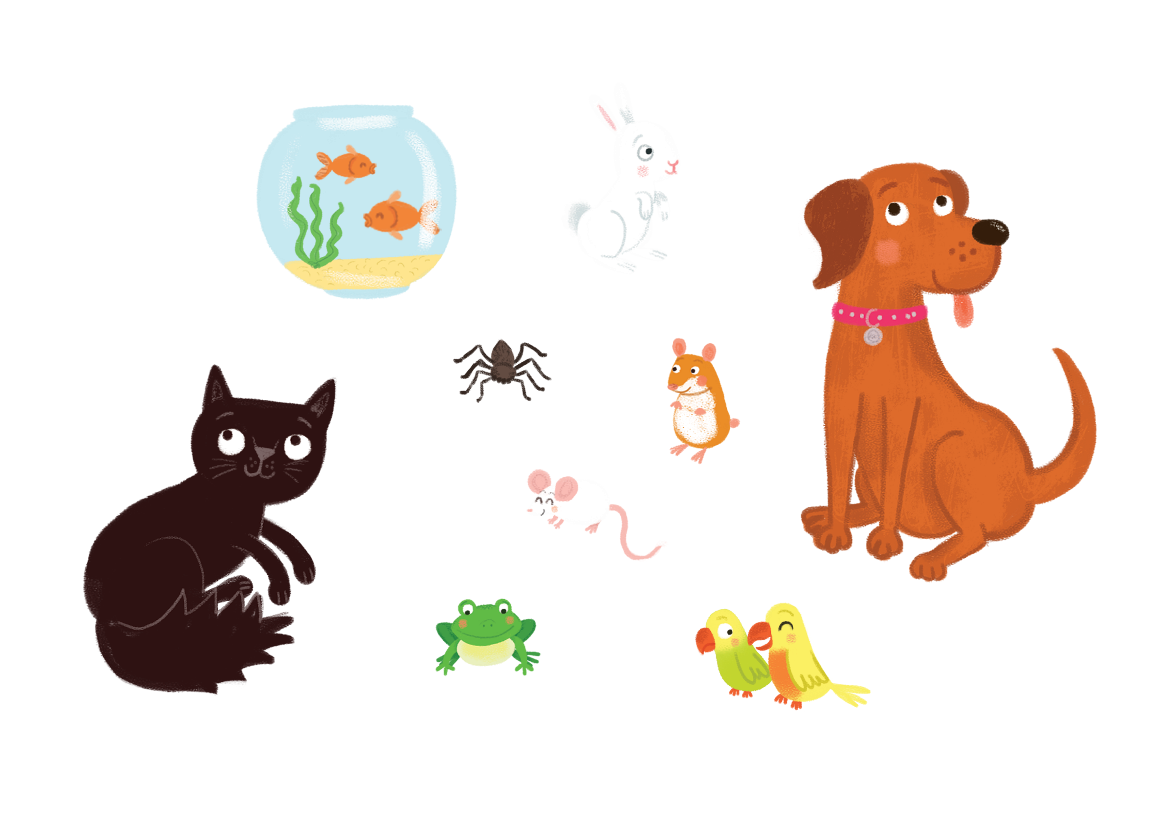 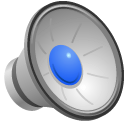 8
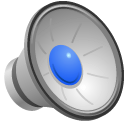 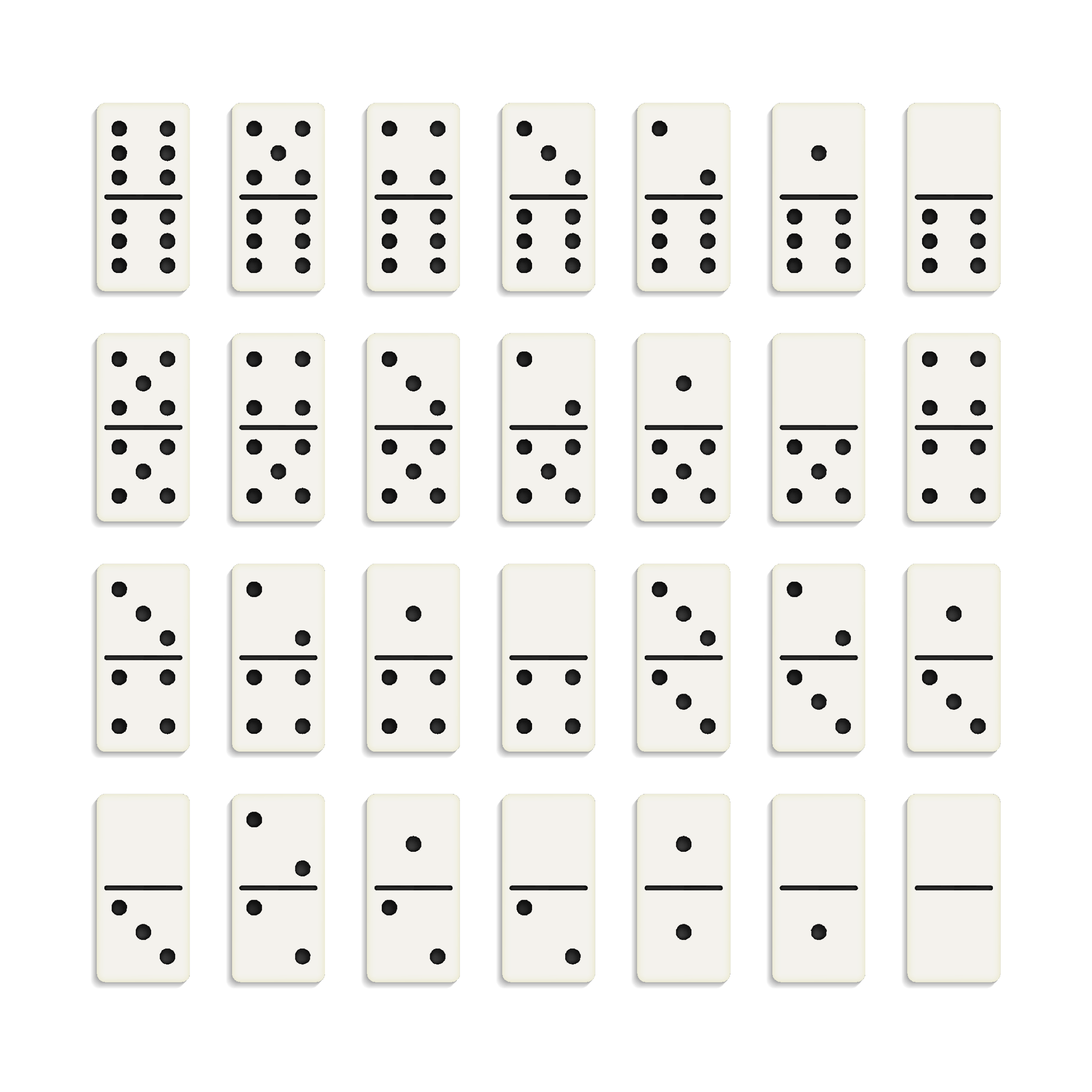 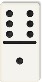 8
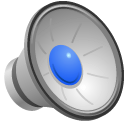 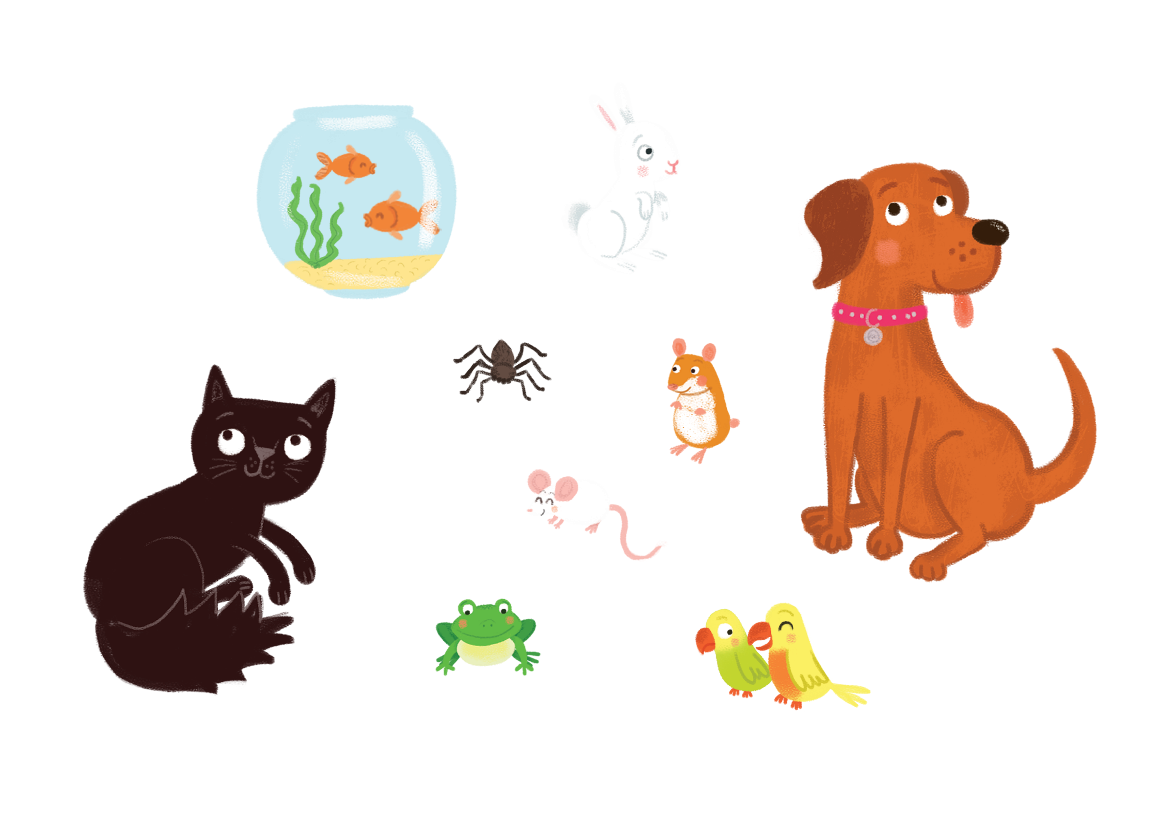 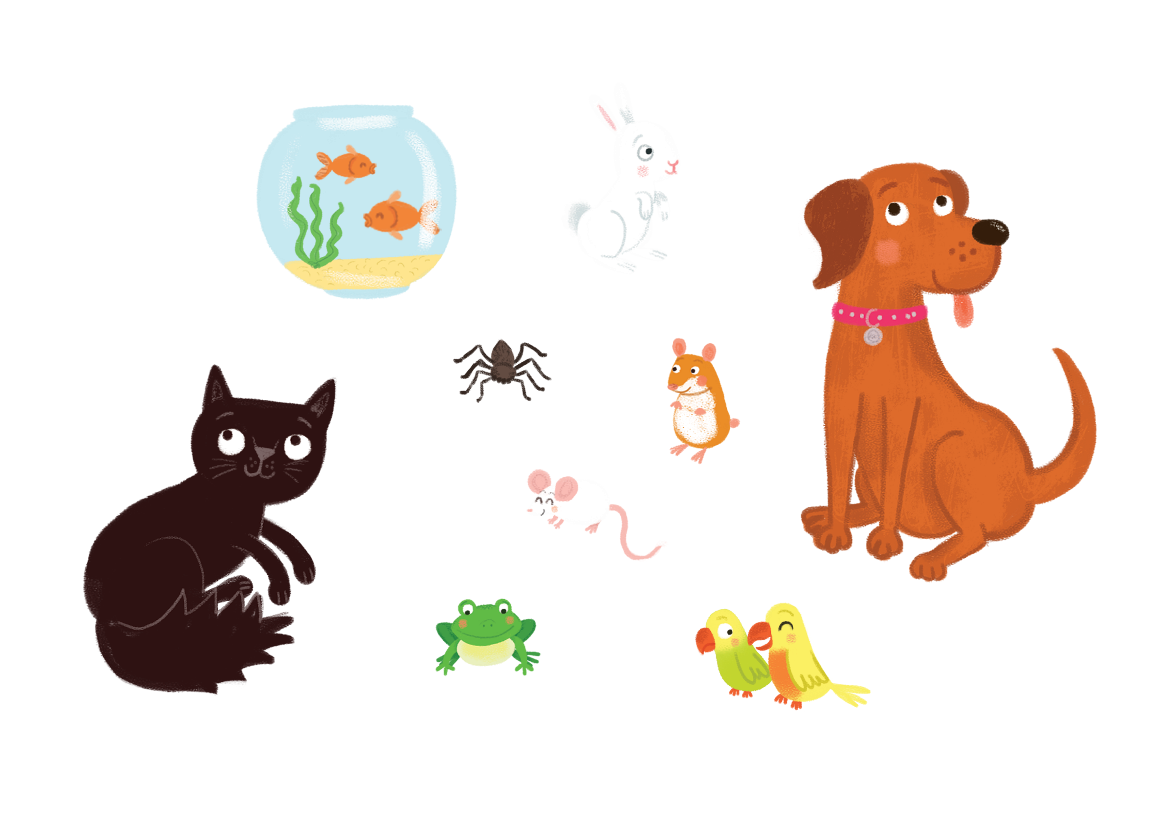 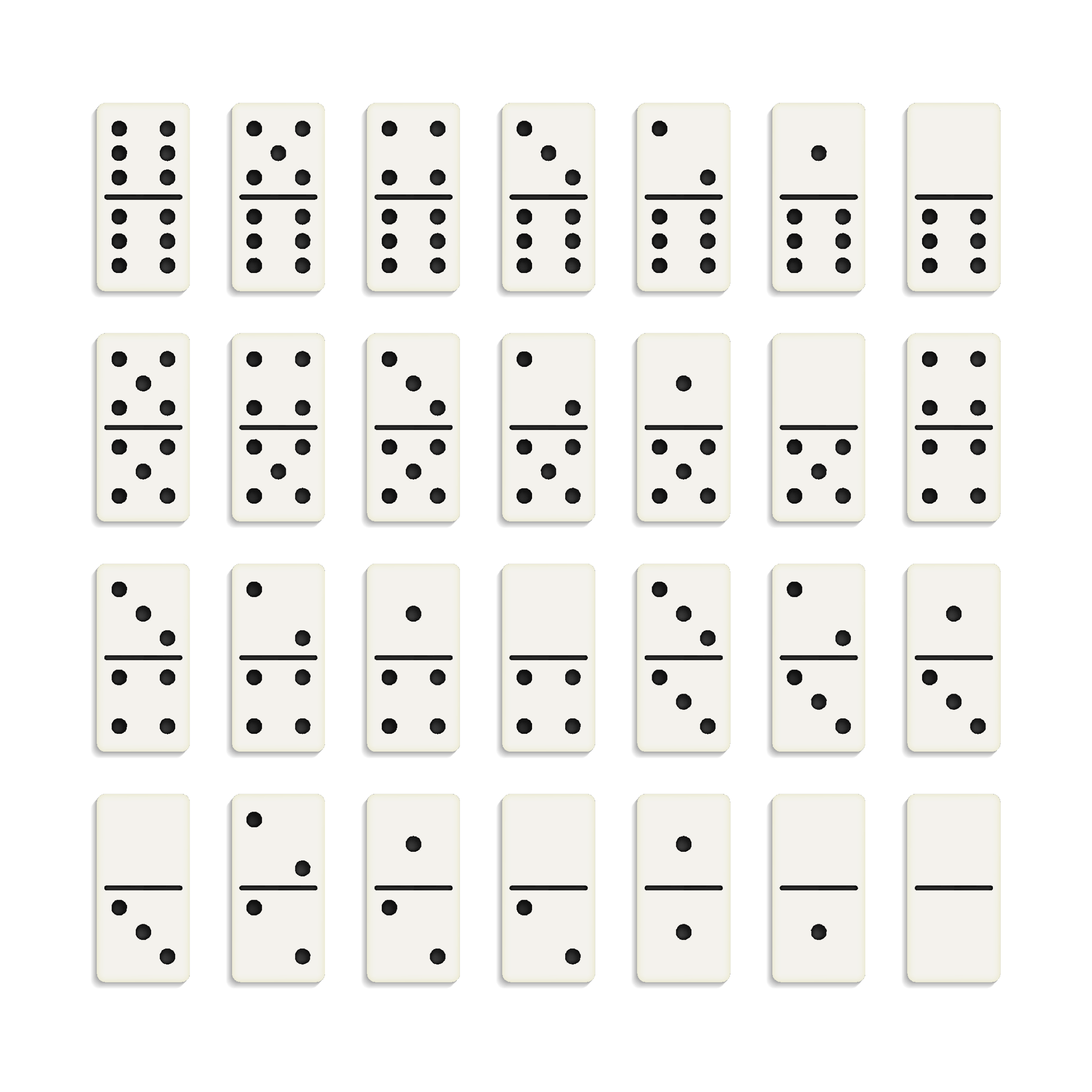 8
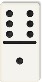 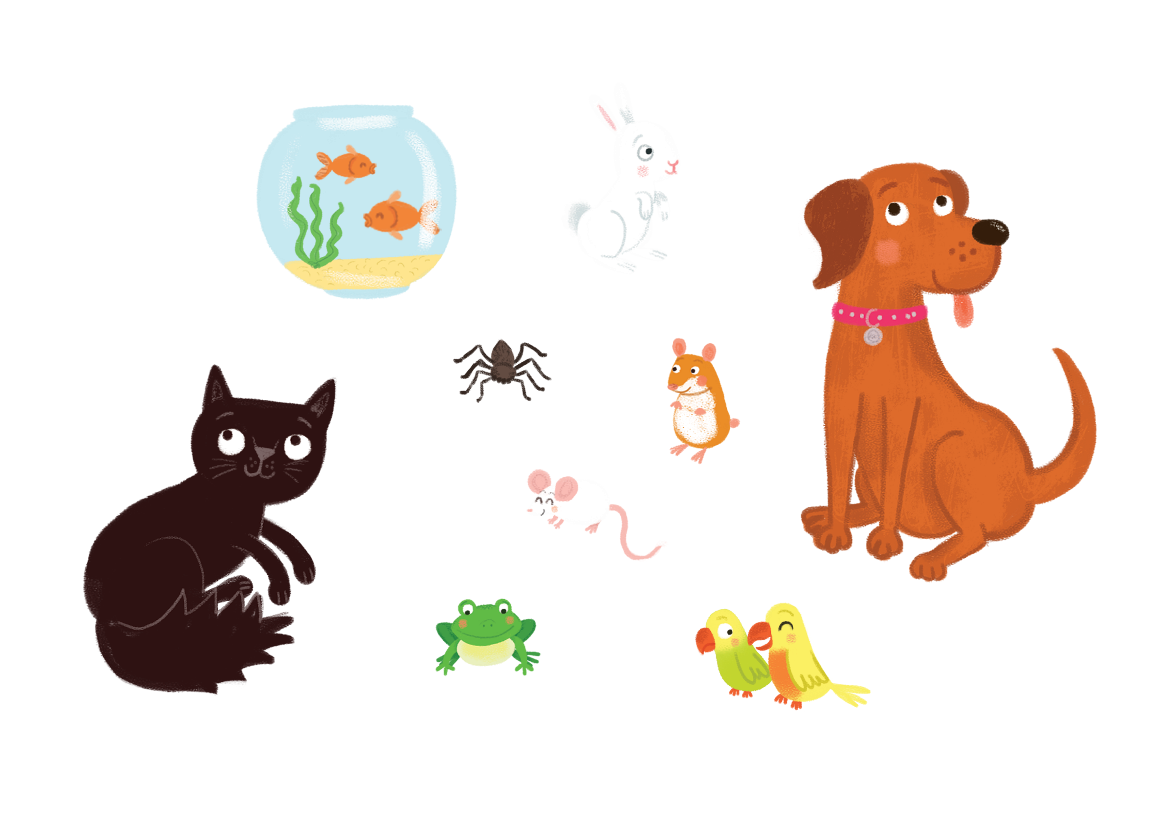 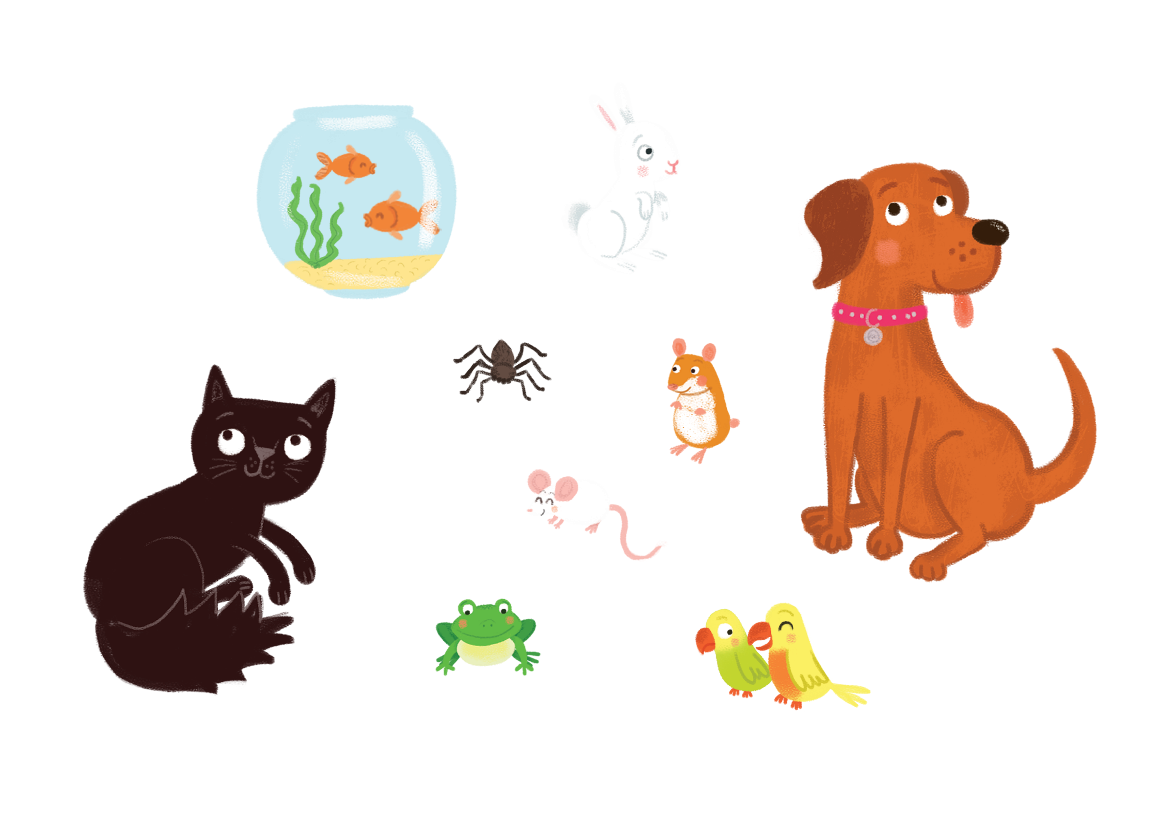 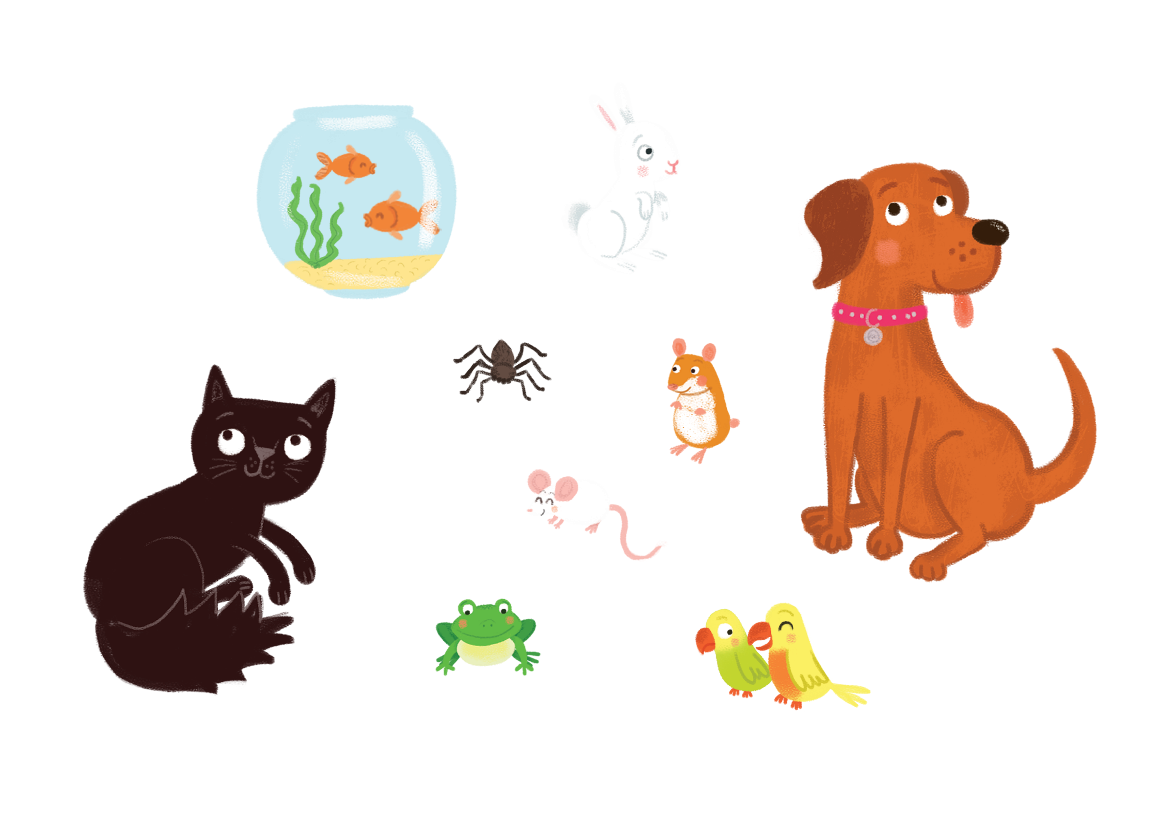 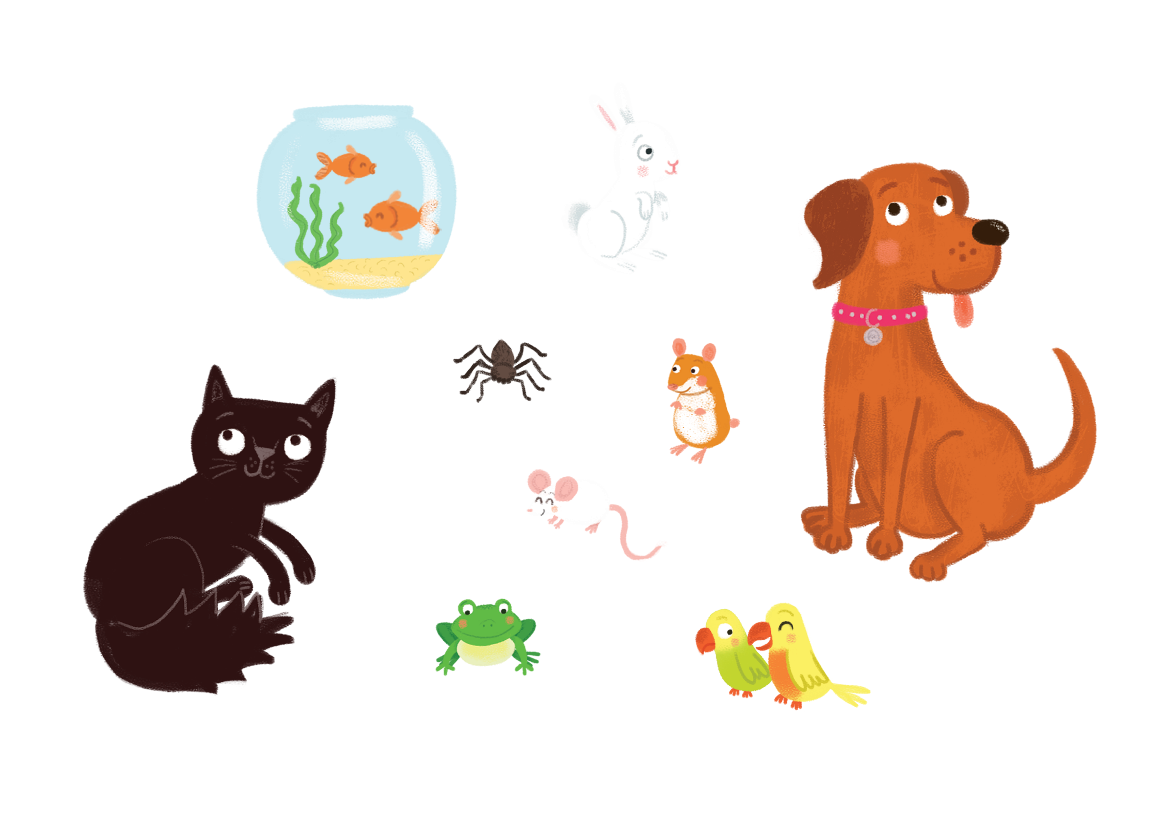 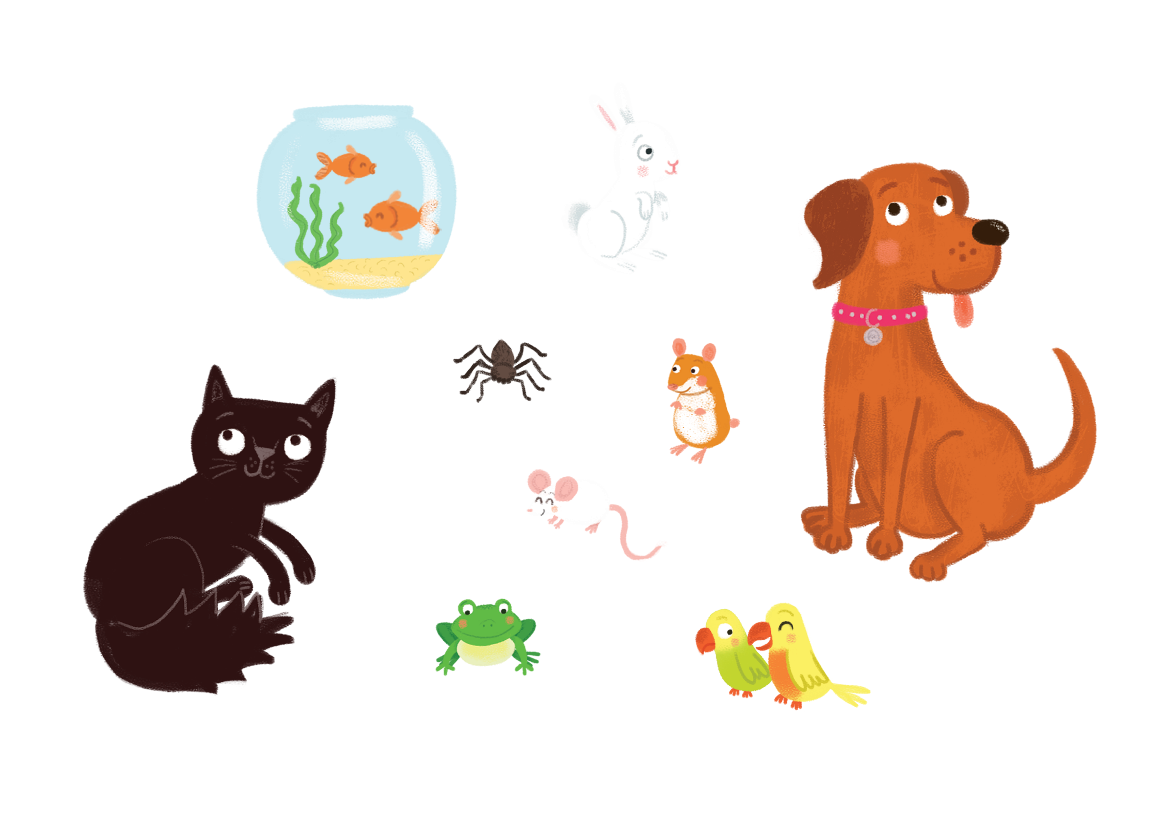 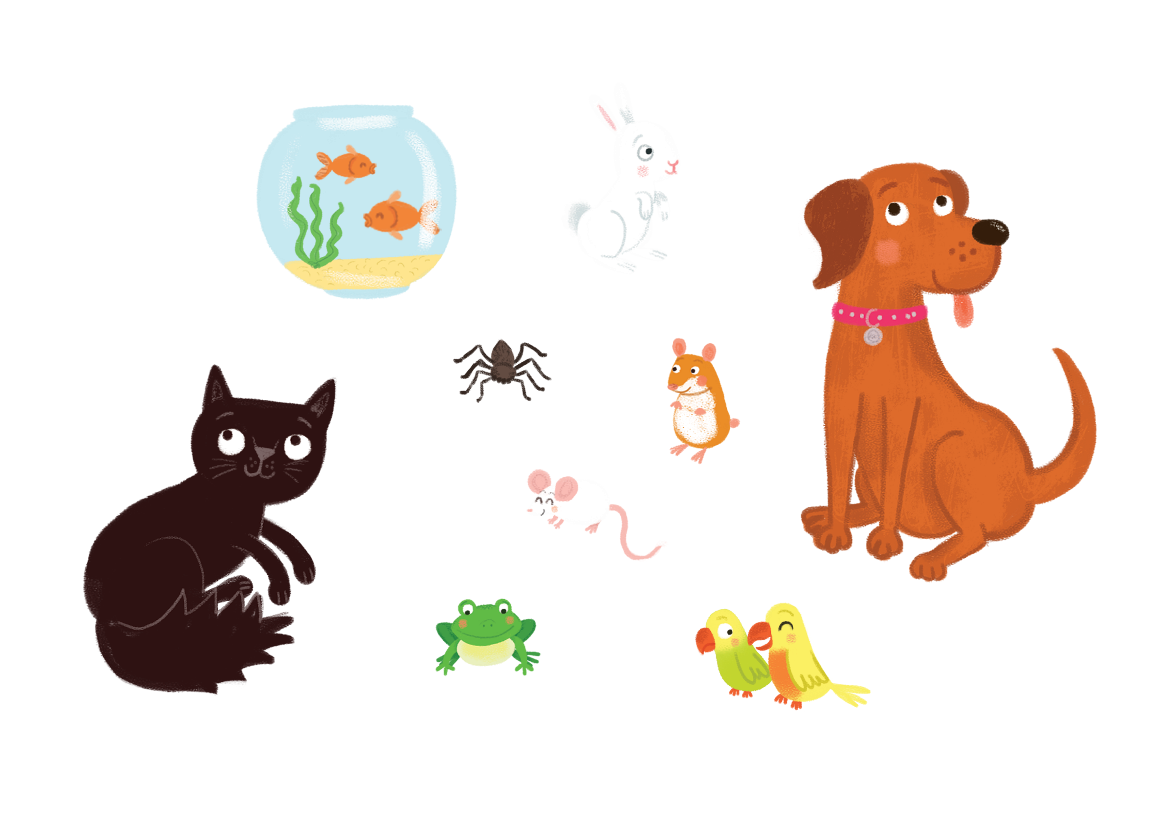 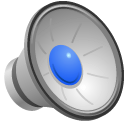 9
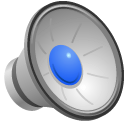 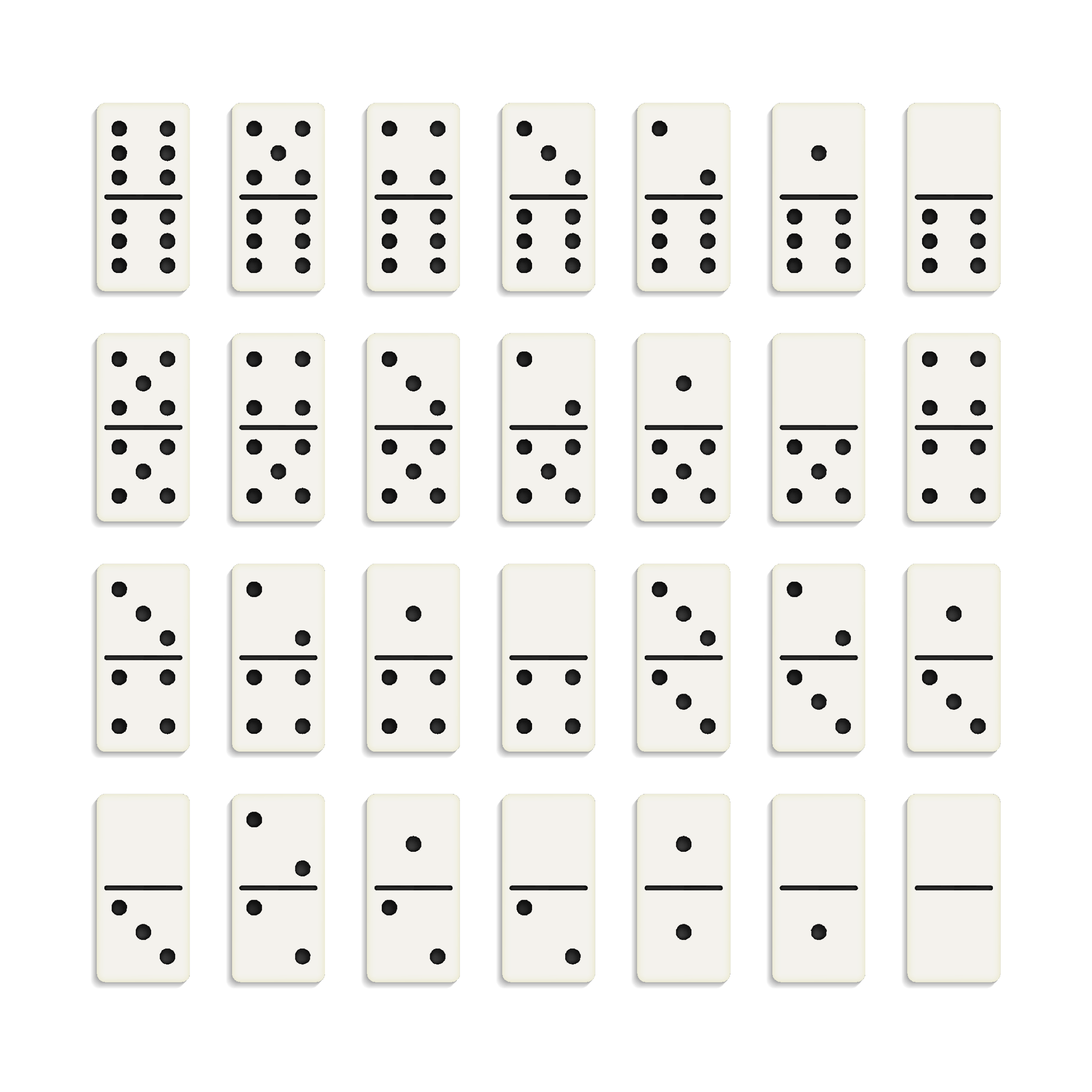 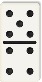 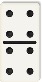 9
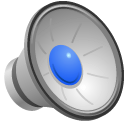 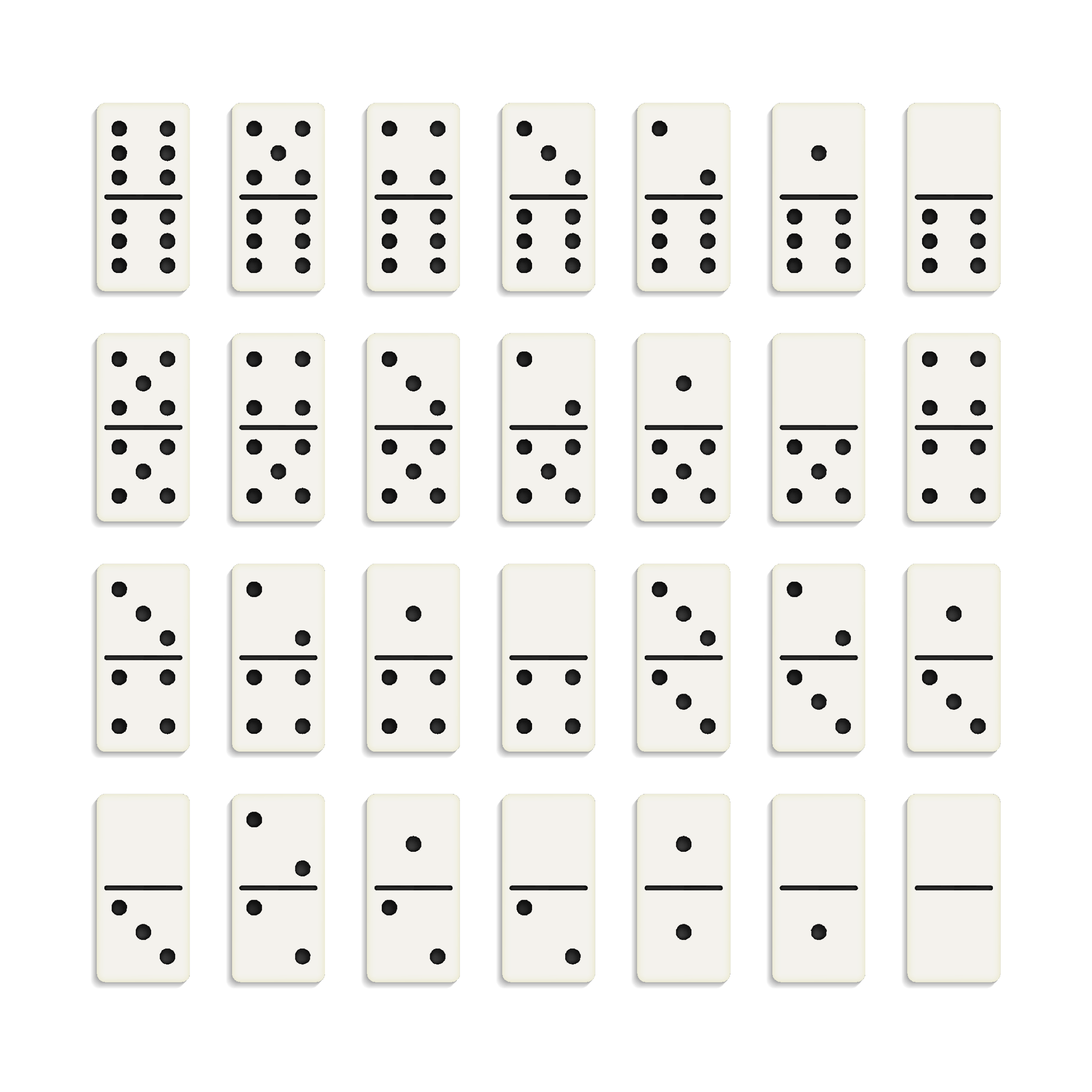 9
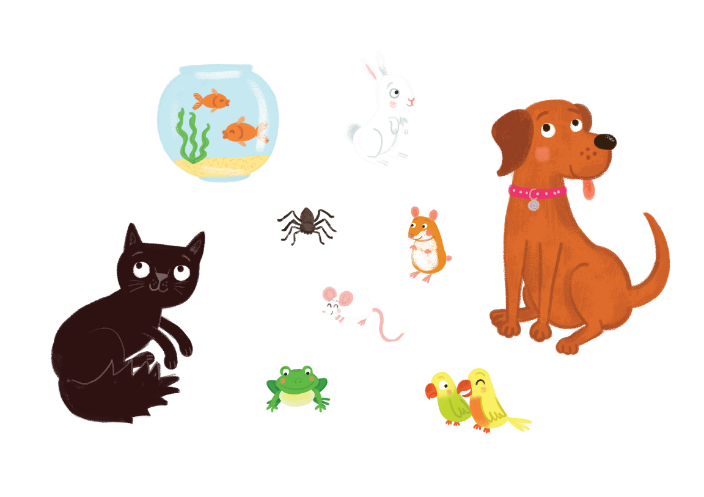 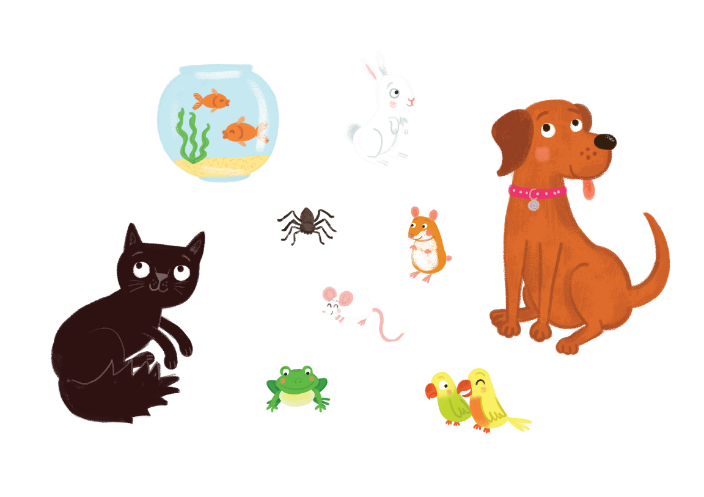 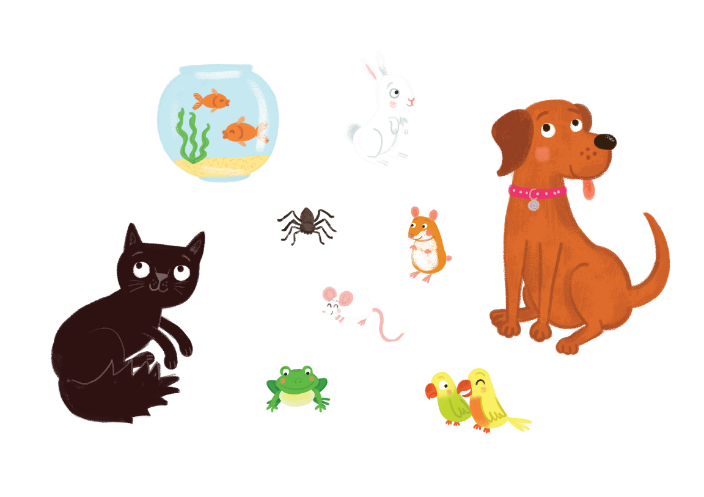 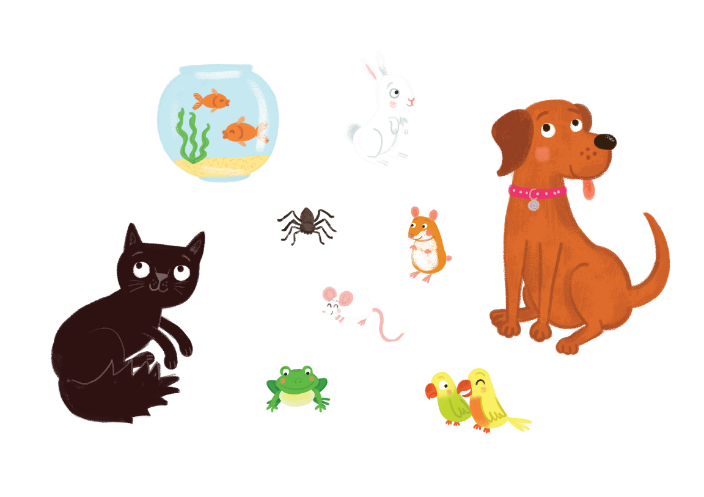 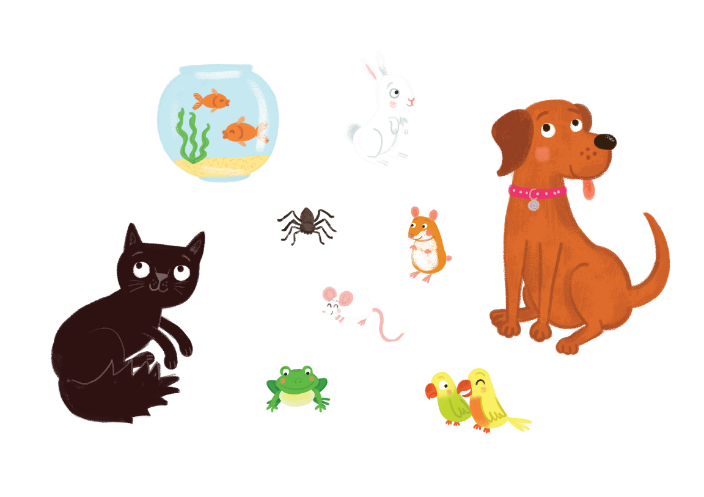 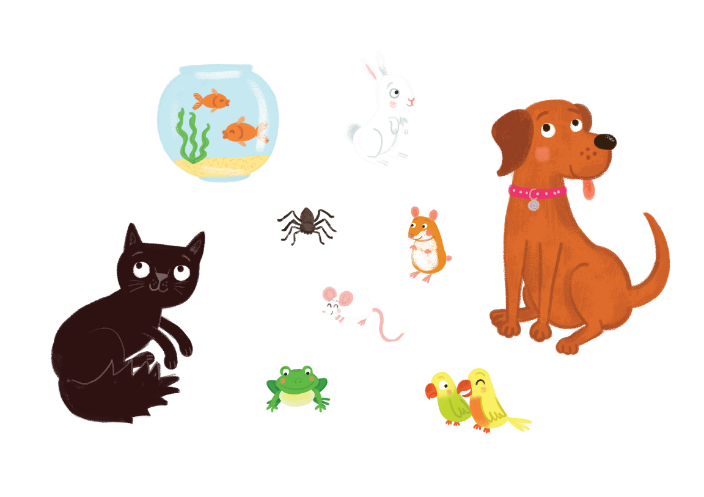 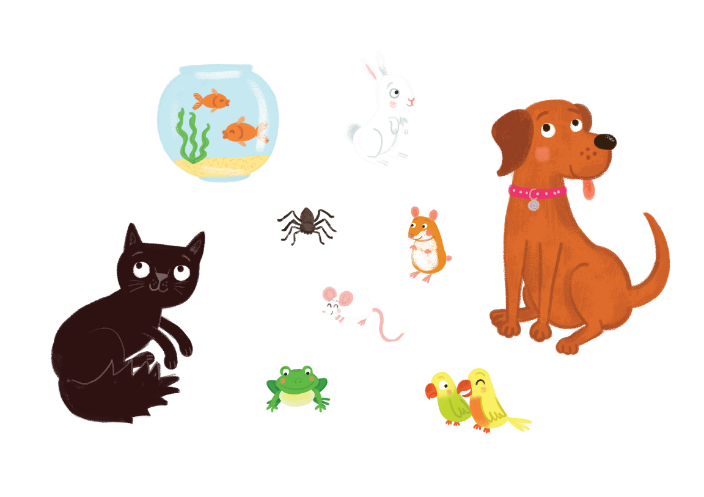 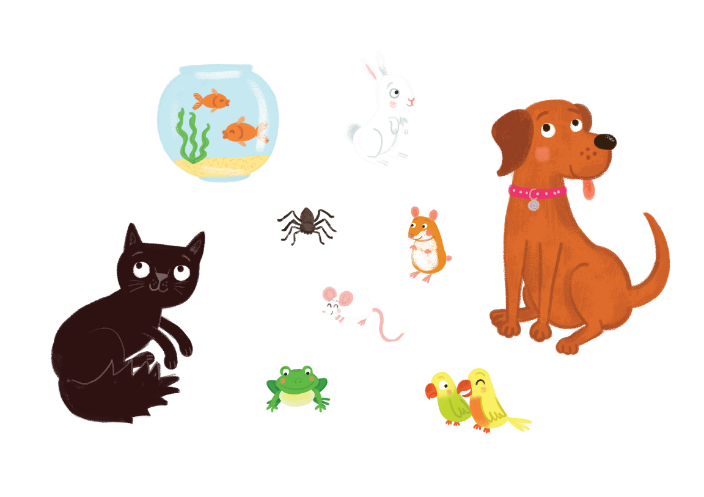 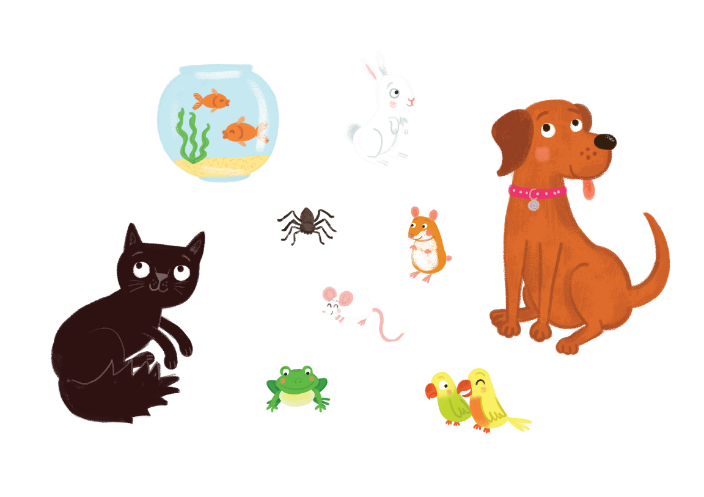 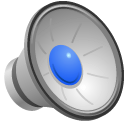 10
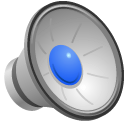 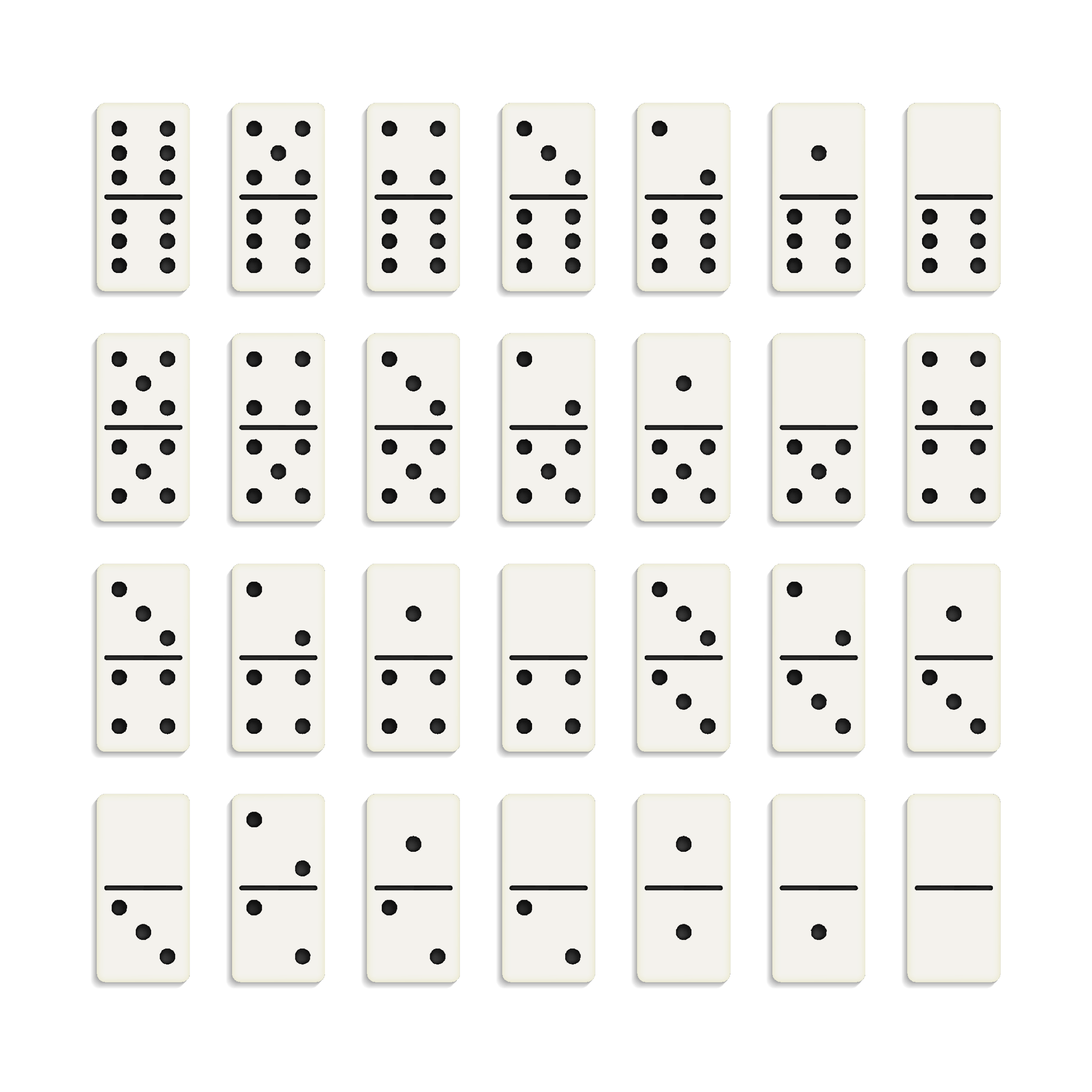 10
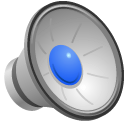 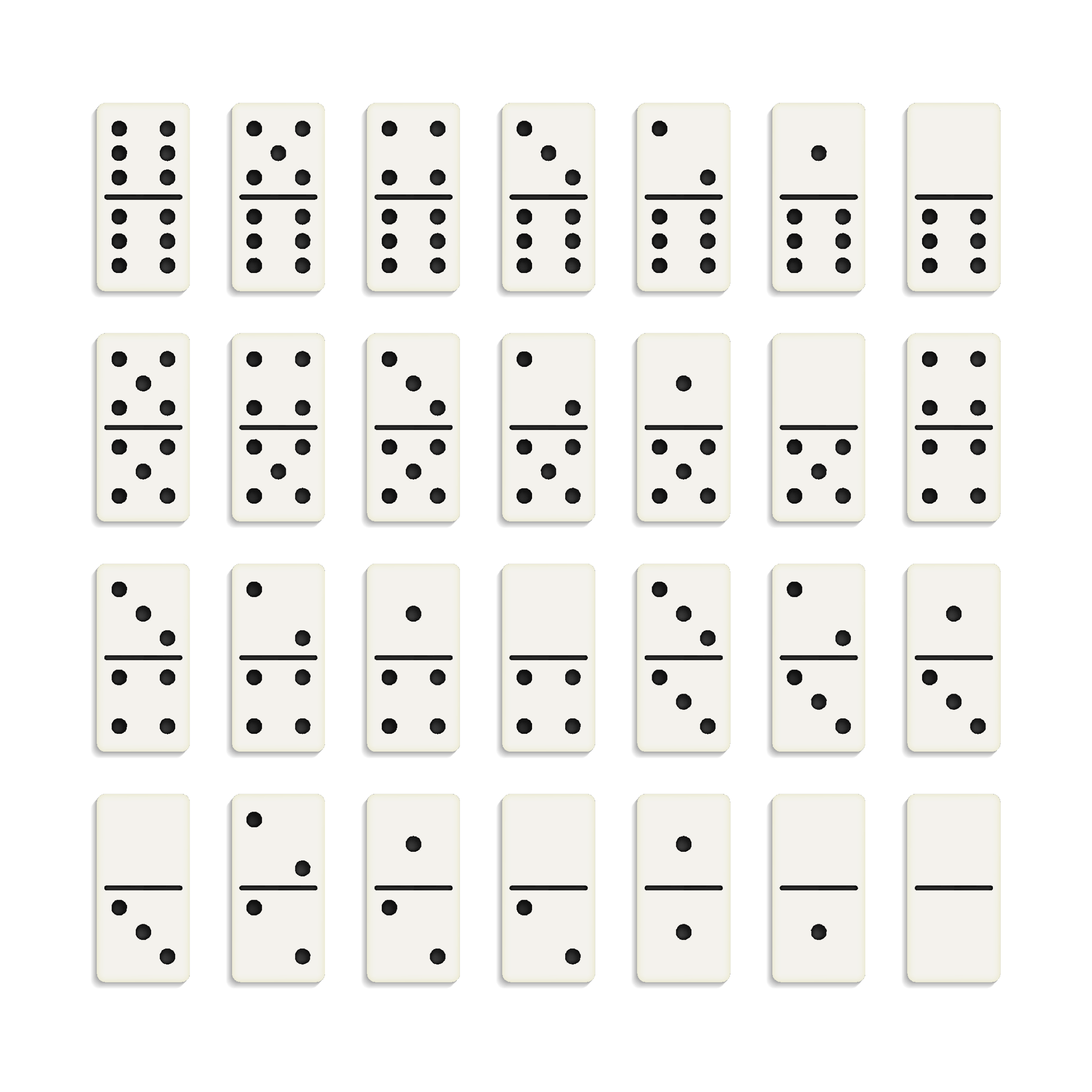 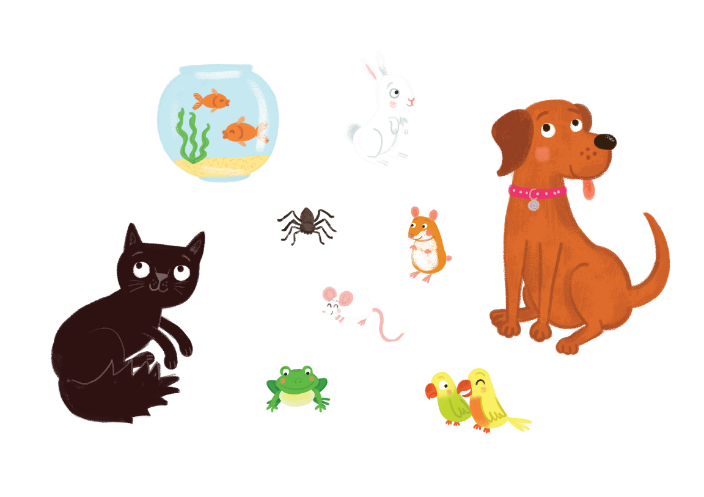 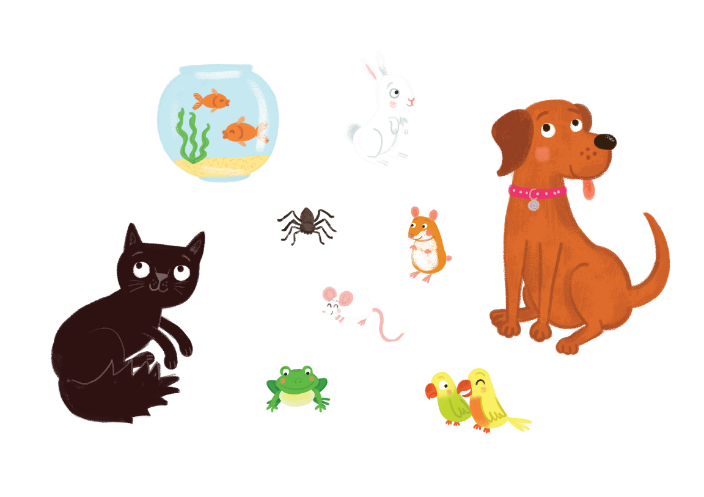 10
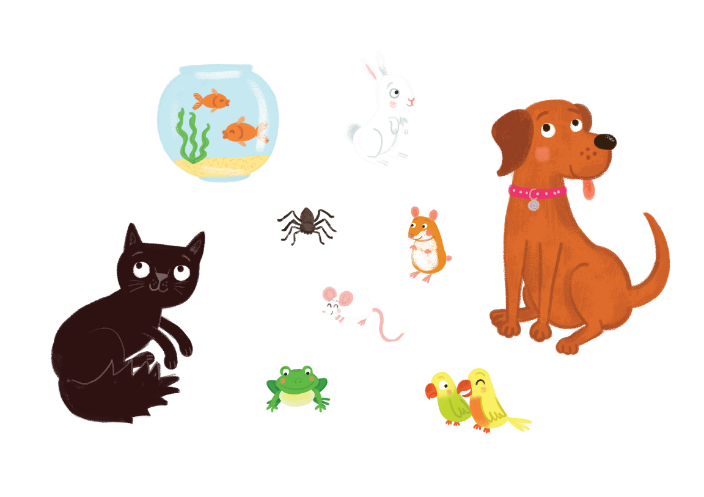 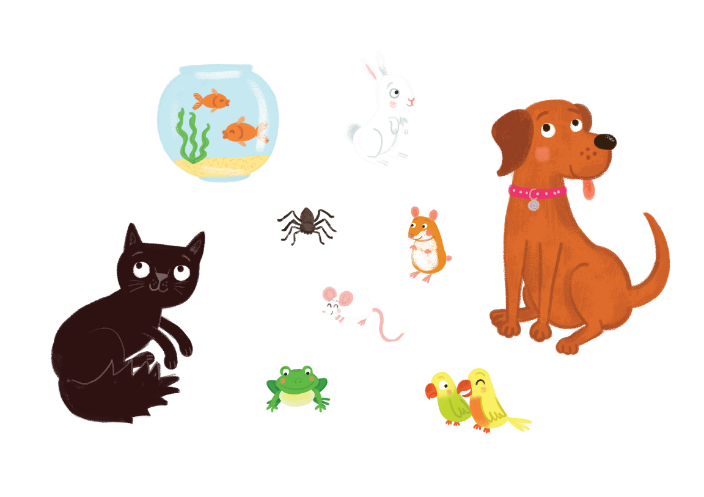 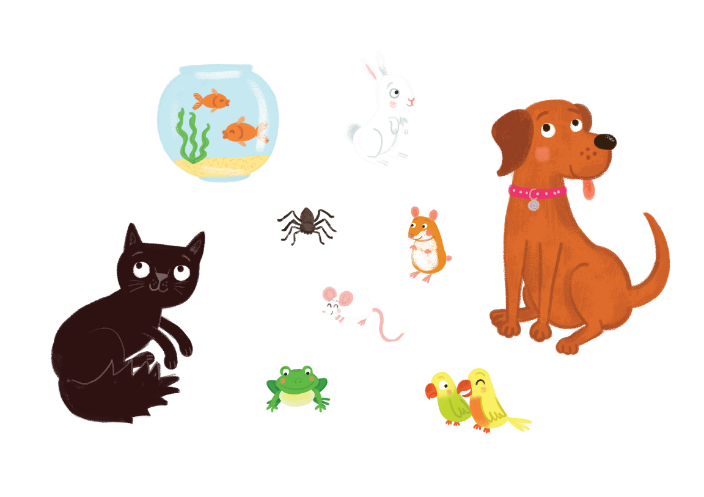 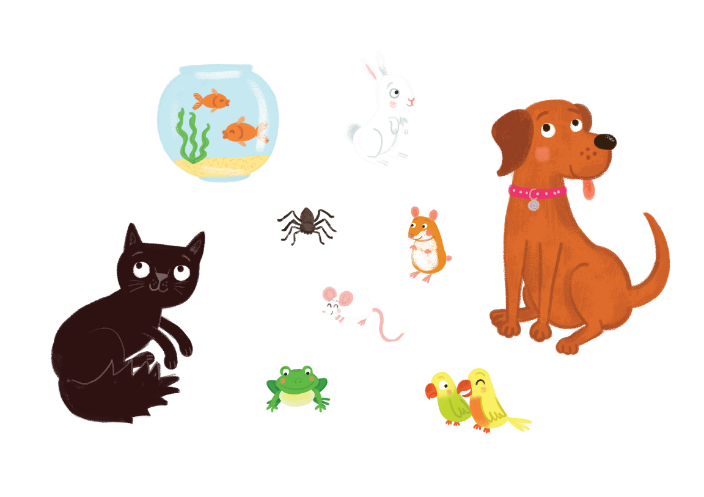 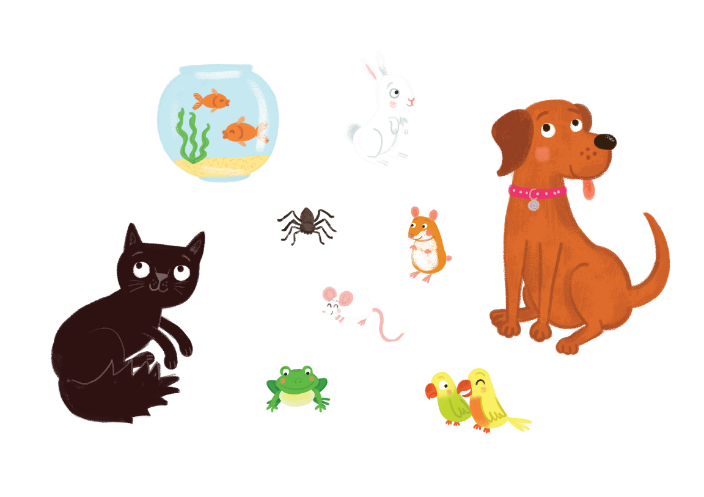 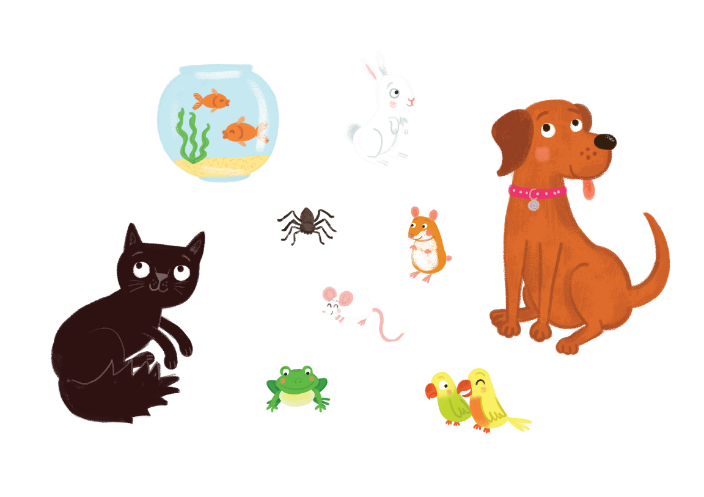 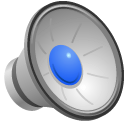 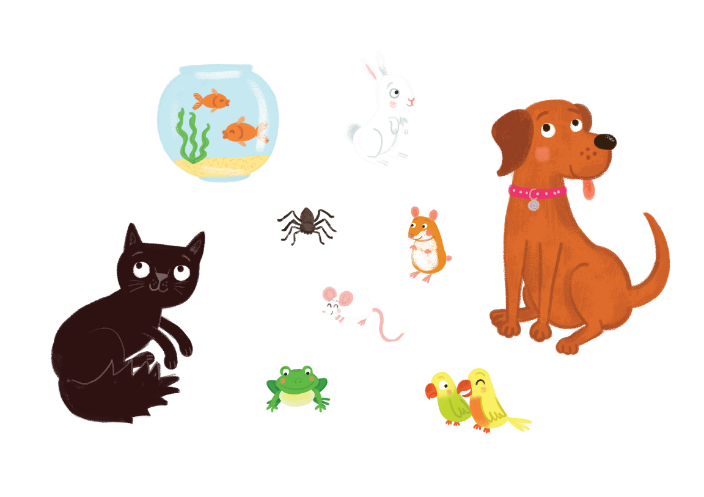 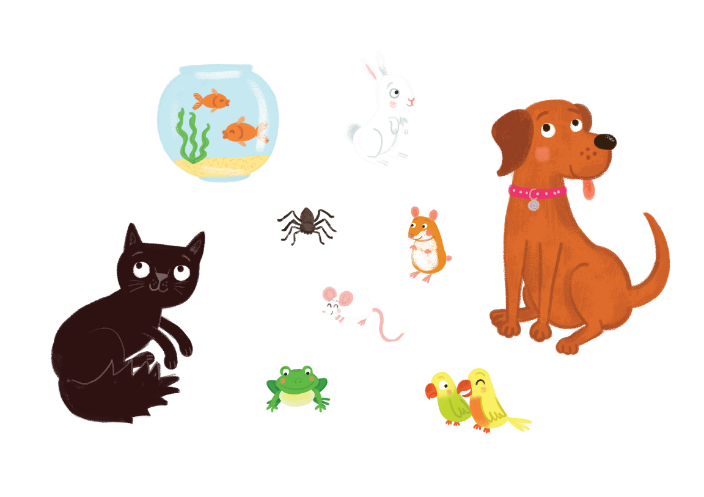 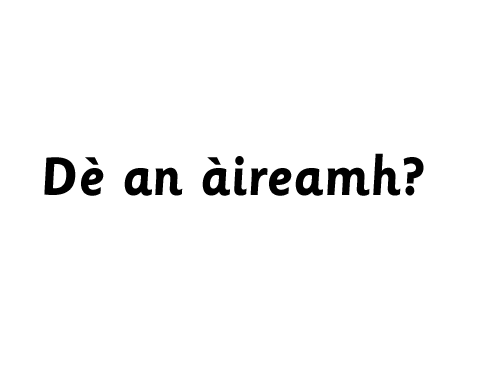 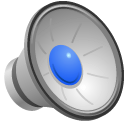 5
10
2
?
7
8
6
9
1
3
4
[Speaker Notes: What’s the number?]